Микробиология
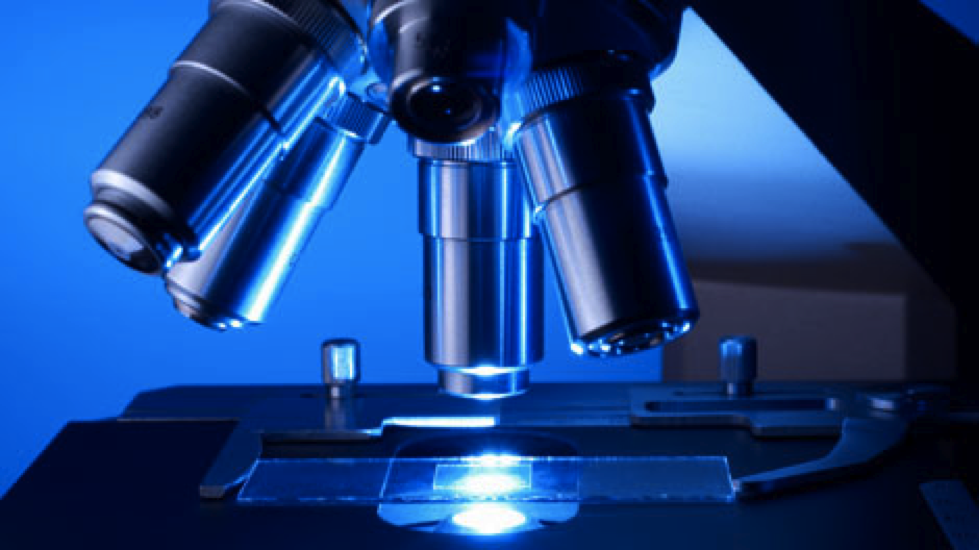 Клиническая лабораторная диагностика: национальное руководство. В 2 томах. Том 2 / Под ред. В.В. Долгова. 2013. - 808 с. (Серия "Национальные руководства").
Морфология, систематика, микроорганизмов
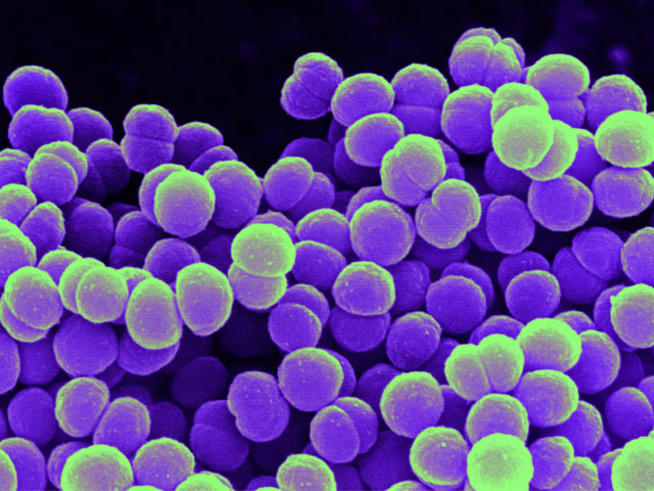 СУДЬБА  ОДАРИВАЕТ  ТОЛЬКОПОДГОТОВЛЕННЫЕ  УМЫ                                             Л. Пастер
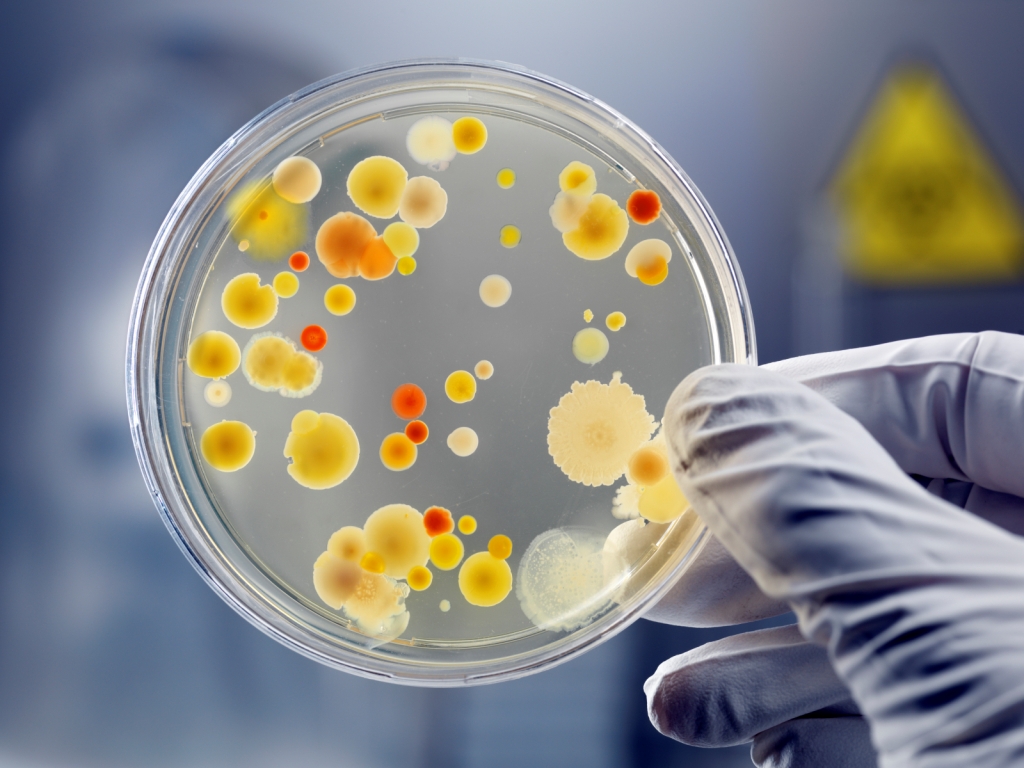 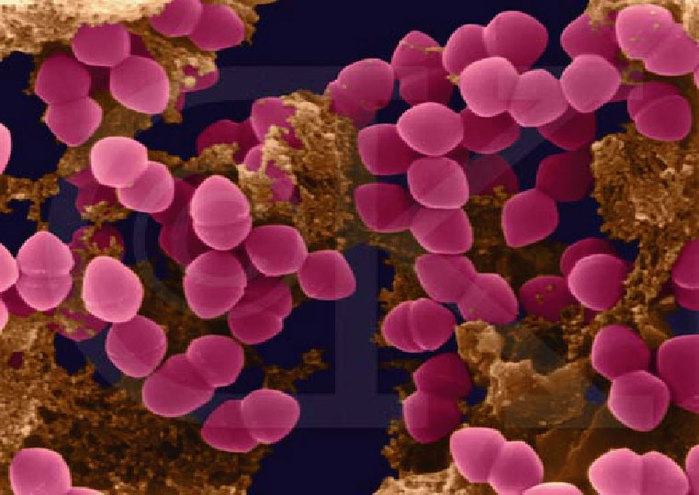 Микробиология
«MICROS»  МАЛЫЙ  
«BIOS» ЖИЗНЬ  
«LOGOS» УЧЕНИЕ
Изучает закономерности развития 
и жизнедеятельности
микроорганизмов в единстве со средой обитания
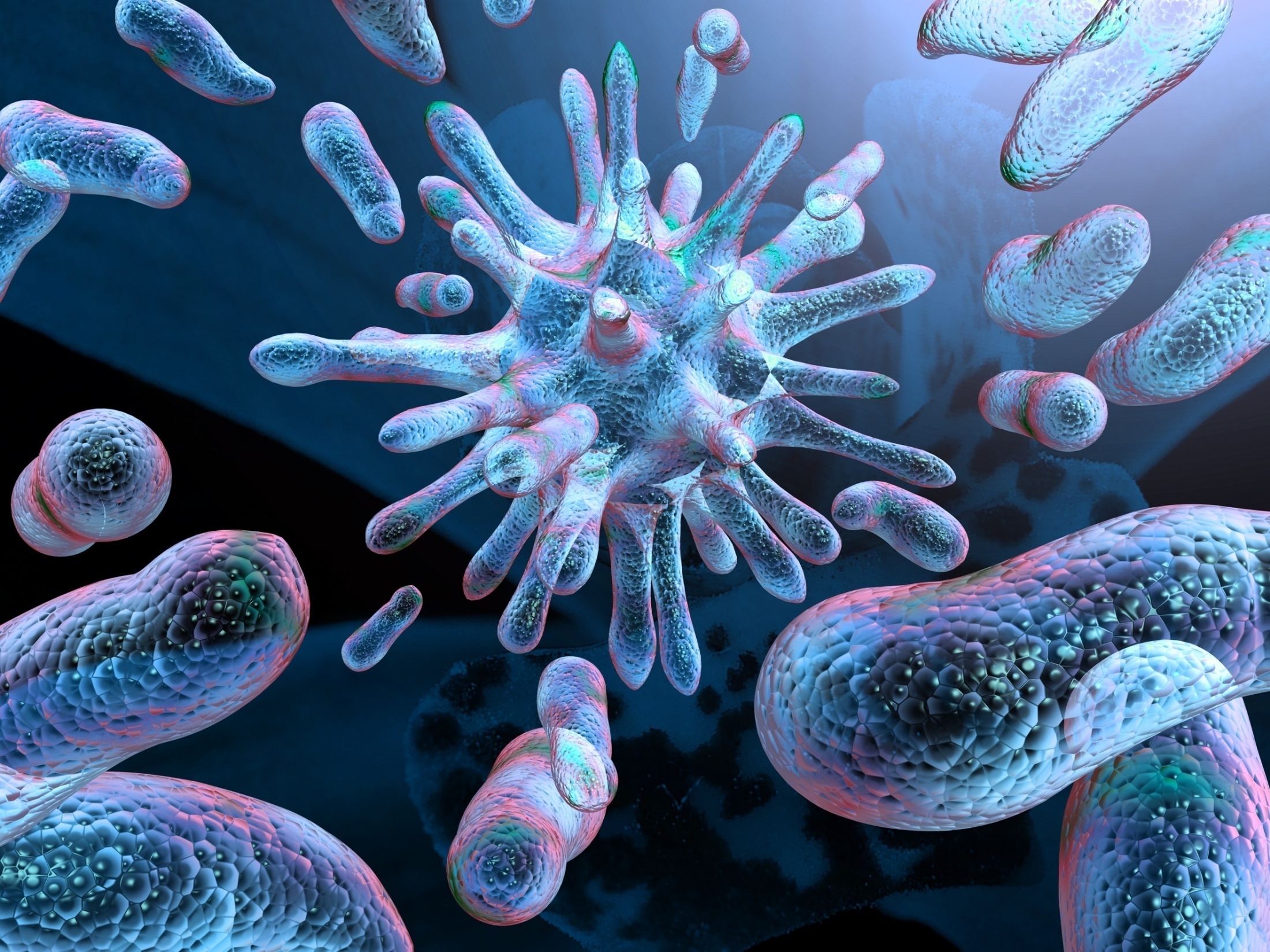 ПРЕДМЕТ ИЗУЧЕНИЯ МИКРОБИОЛОГИИ
МИКРОБИОЛОГИЯ
Комплекс  биологических наук:
Морфология
Экология
Физиология
Генетика
Эволюция
МИКРООРГАНИЗМЫ
ЗНАЧЕНИЕ МИКРООРГАНИЗМОВ
ПОЛЕЗНЫЕ
ВРЕДНЫЕ
Медицина, 
ветеринария
Коррозия металла, порча продуктов питания
Производство
Роль в инфекционном процессе
Роль  нормальной  микрофлоры
Пищевые продукты
Лекарства
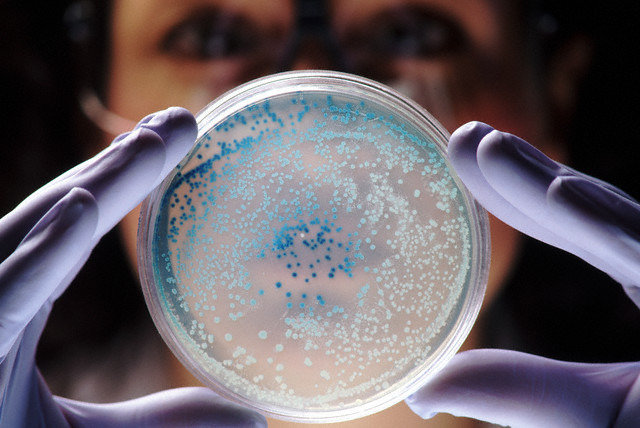 Ферменты
Биодеградация
ОТРАСЛИ   МИКРОБИОЛОГИИ
ПРОМЫШЛЕННАЯ
МЕДИЦИНСКАЯ
ПОЧВЕННАЯ
Клини-
ческая
Сани-
тарная
Фармацев-
тическая
КОСМИЧЕСКАЯ
ВЕТЕРИНАРНАЯ
М О Р С К А Я
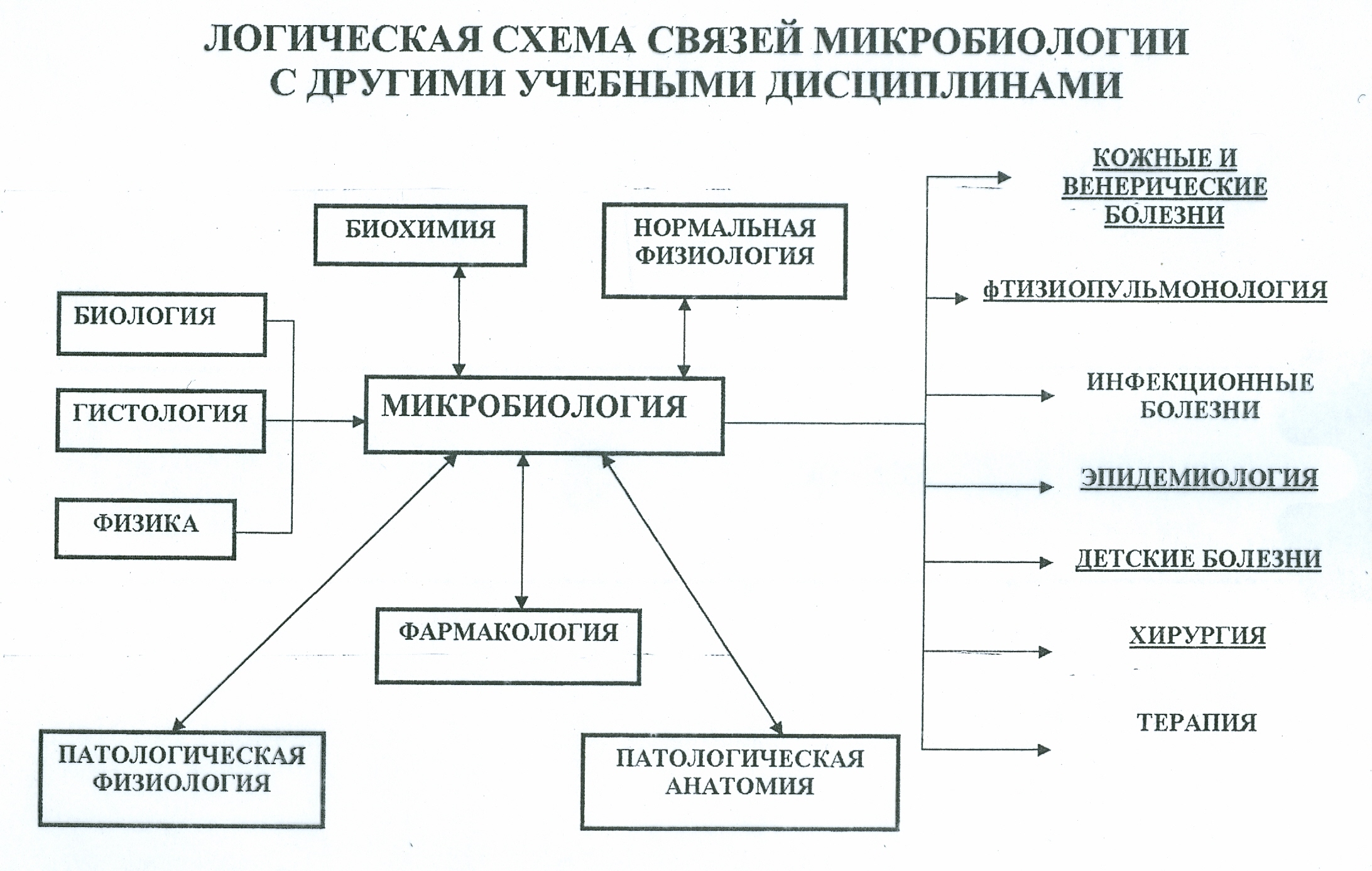 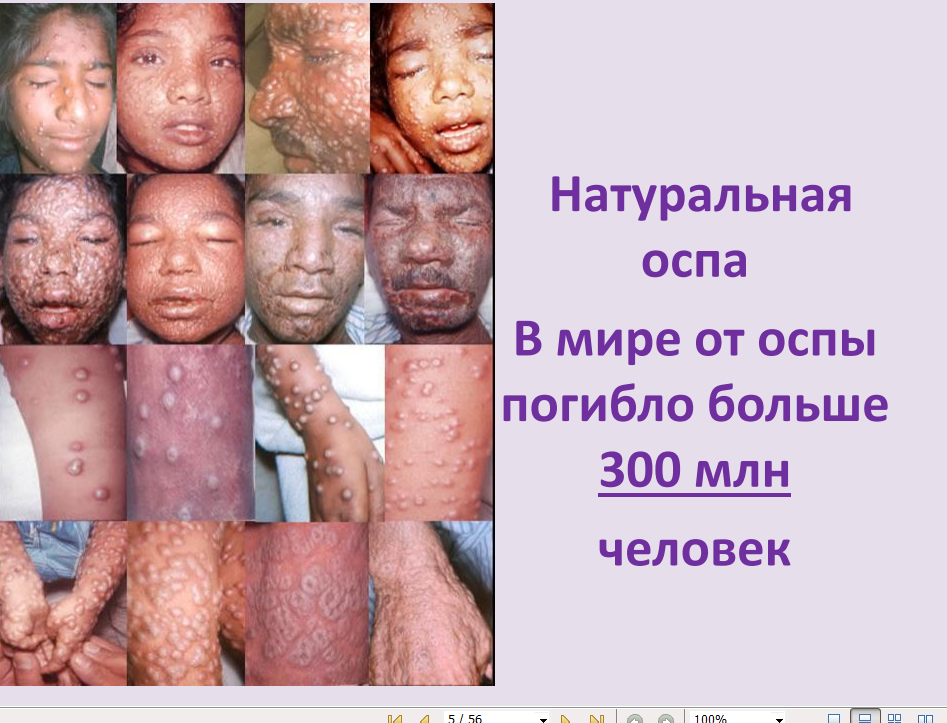 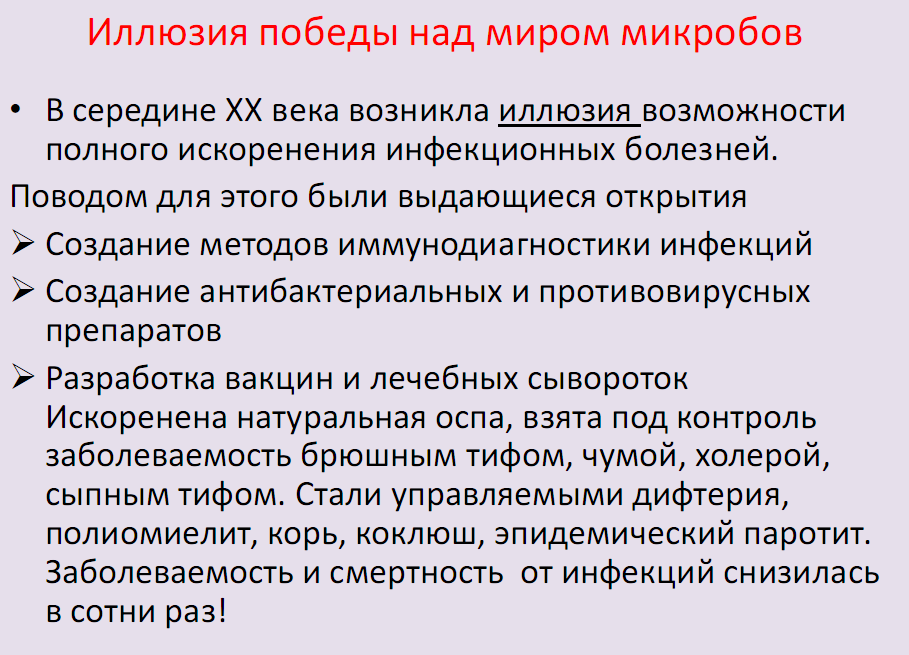 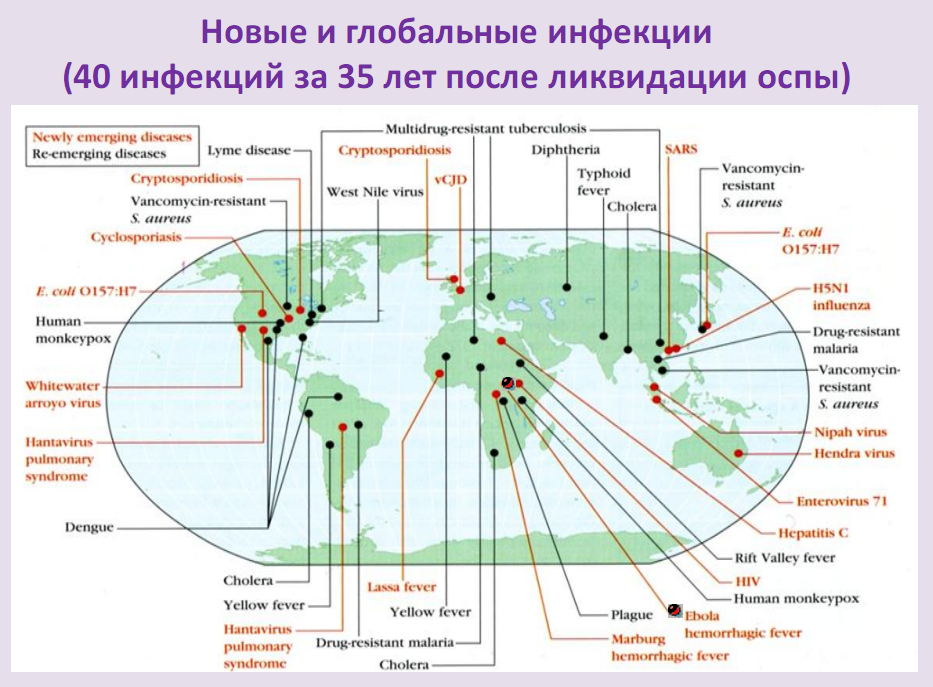 НОВЫЕ ВИРУСНЫЕ ИНФЕКЦИИ
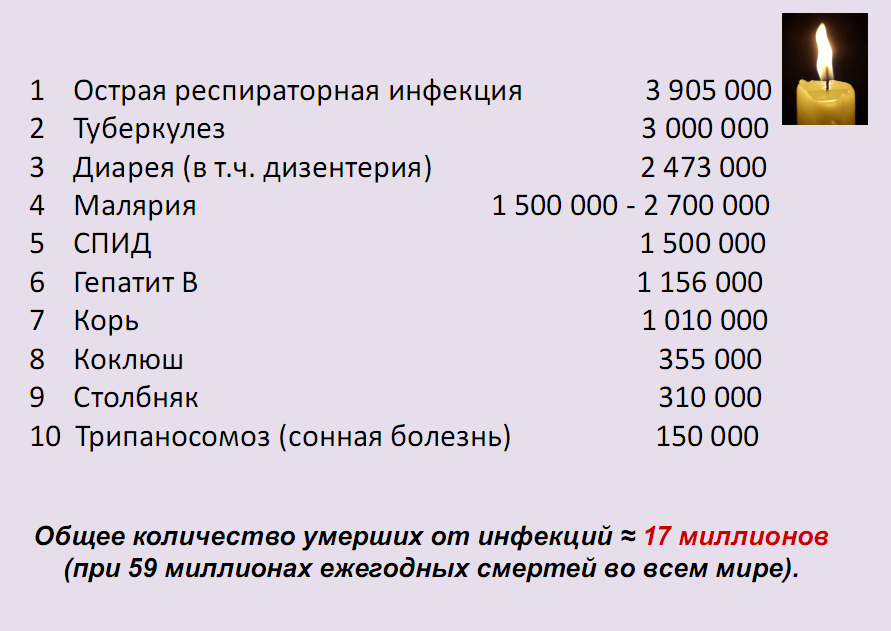 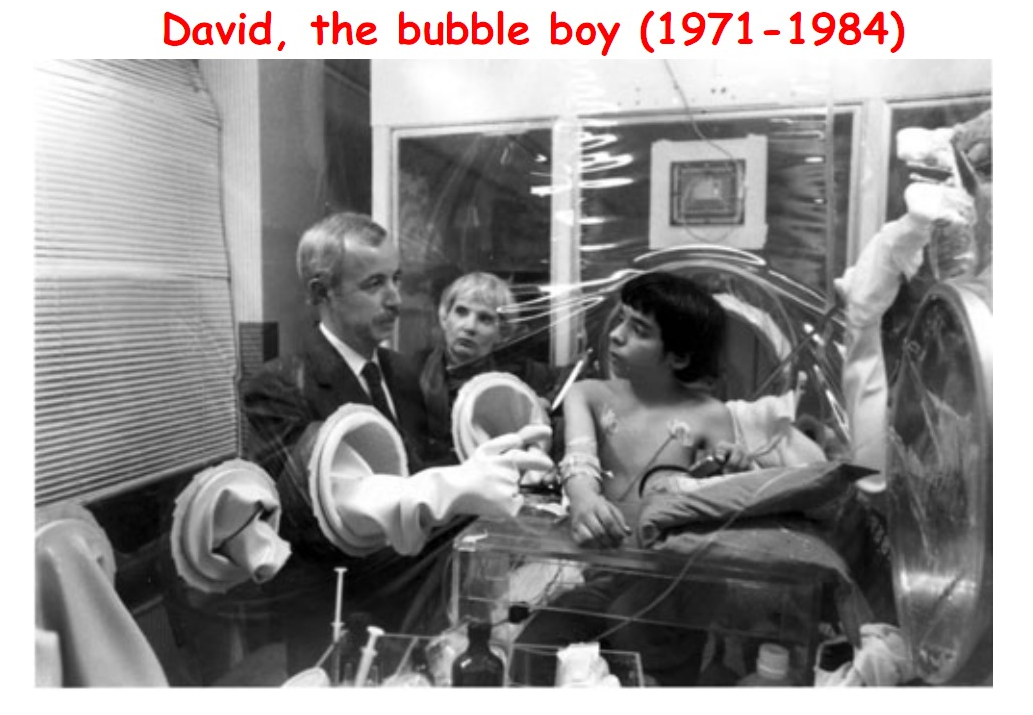 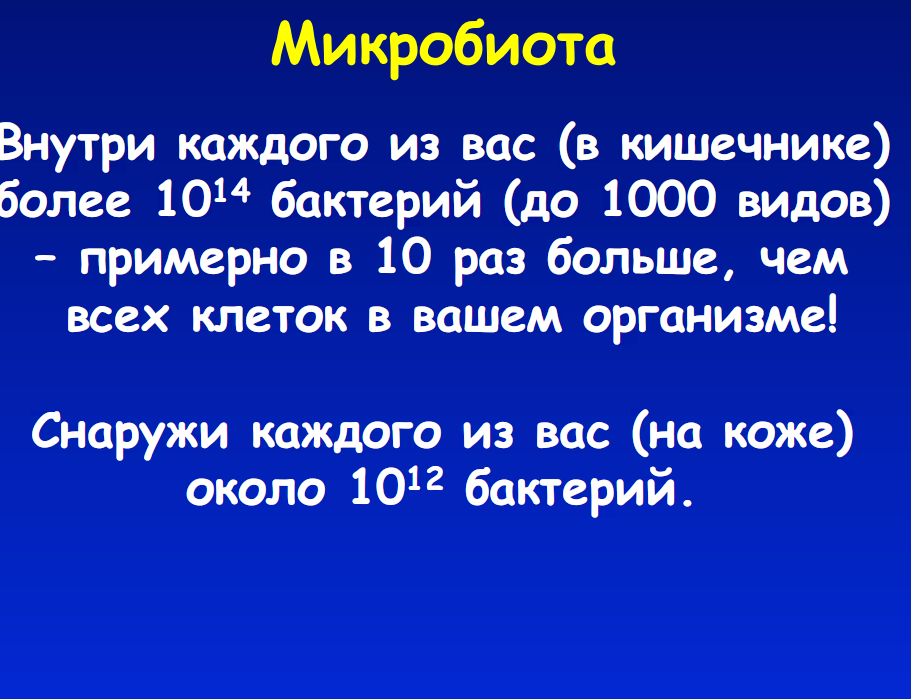 Не зная прошлого,невозможно  понятьподлинный  смыслнастоящего  и  цели  будущего                                    А.М. Горький
ПЕРИОДЫ  В РАЗВИТИИ  МИКРОБИОЛОГИИ
ОПИСАТЕЛЬНЫЙ  -  МОРФОЛОГИЧЕСКИЙ
           XVII  -  СЕРЕДИНА XIХ ВЕКА       -------  200  ЛЕТ ------
ФИЗИОЛОГИЧЕСКИЙ   СЕРЕДИНА XIX - 90-е ГОДЫ XIХ ВЕКА
                                                                     -------   30  ЛЕТ  ------
ИММУНОЛОГИЧЕСКИЙ          КОНЕЦ  XIX  -  XХ  ВЕК
МОЛЕКУЛЯРНО-ГЕНЕТИЧЕСКИЙ
XХ -XXI   ВЕК
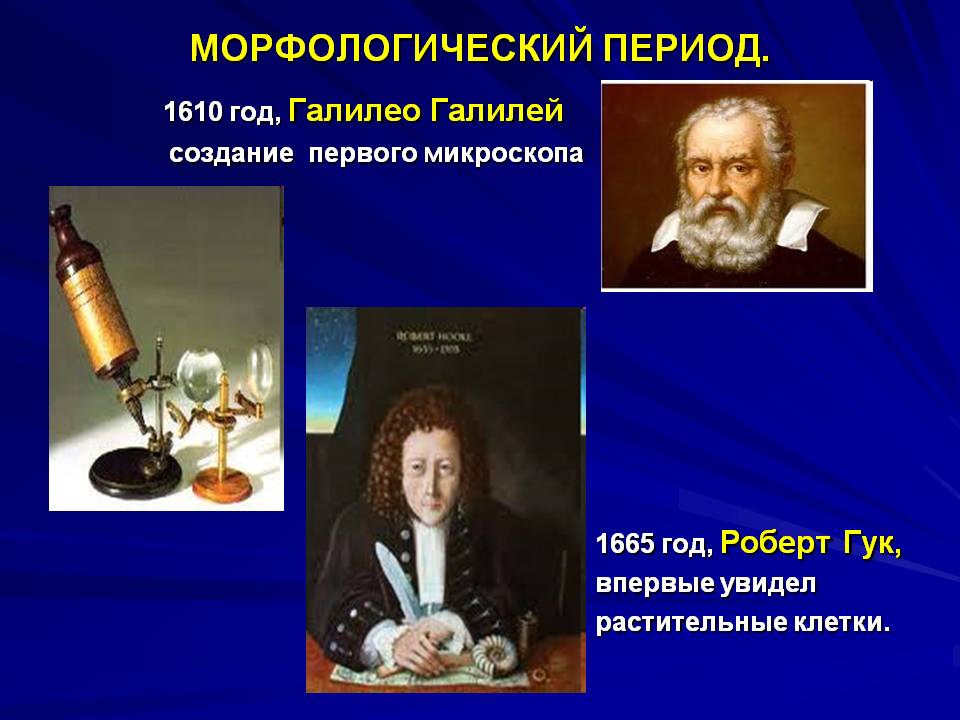 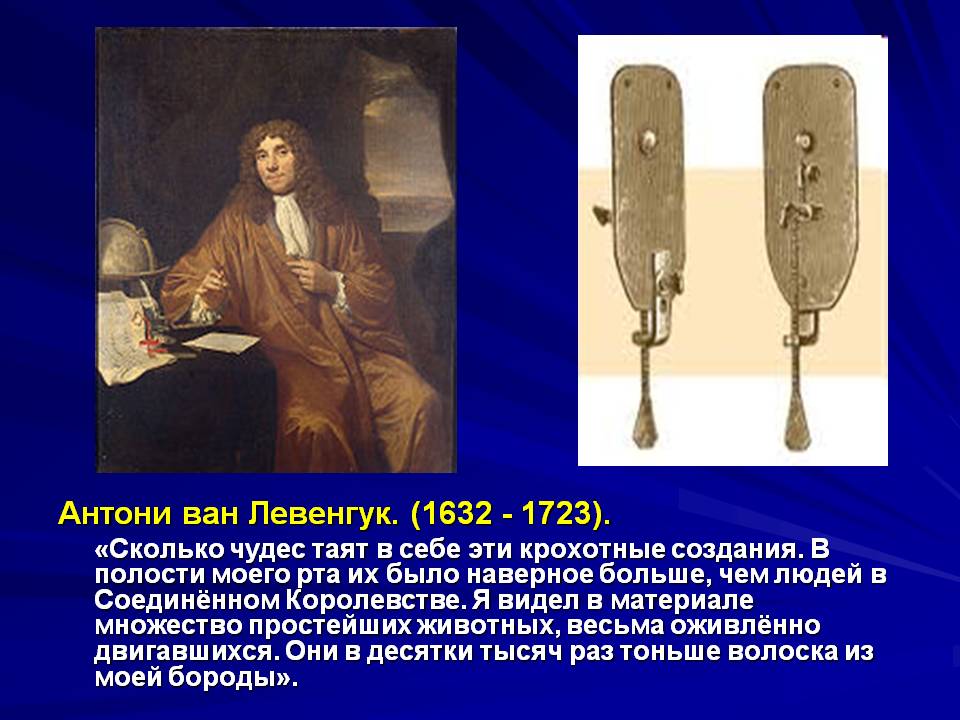 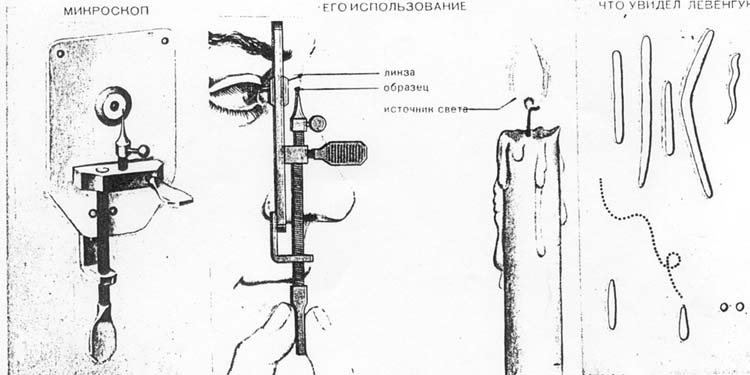 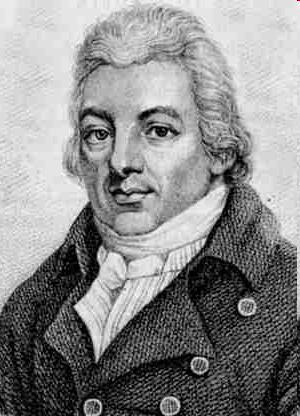 Э. Дженнер (1729 – 1923) в 1796 г. доказал, что прививка людям коровьей оспы создает невосприимчивость к натуральной оспе.
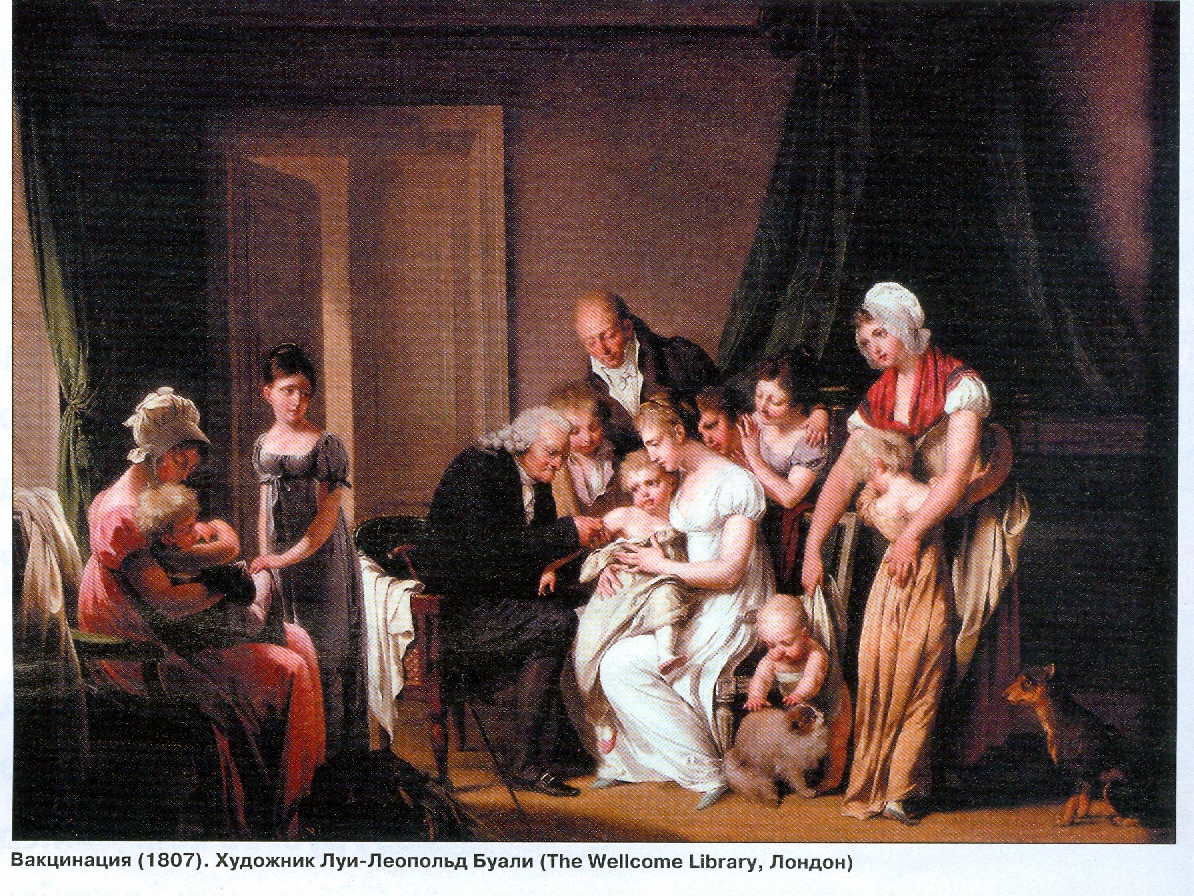 Вакцинация (1807).  Художник Луи-Леопольд Буали 
(The Wellcome Library, Лондон)
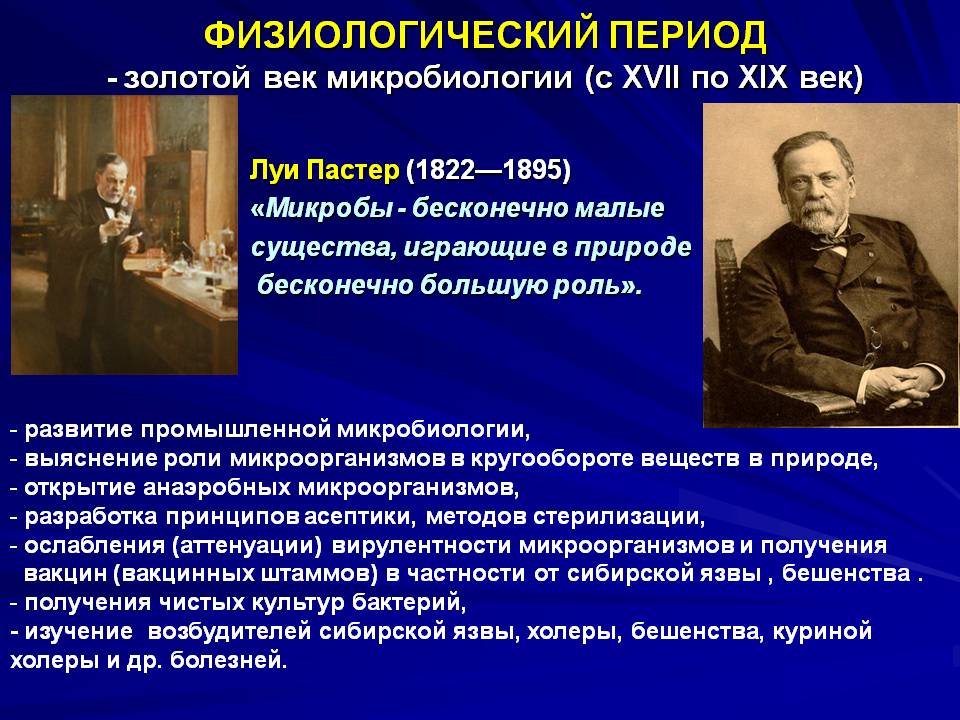 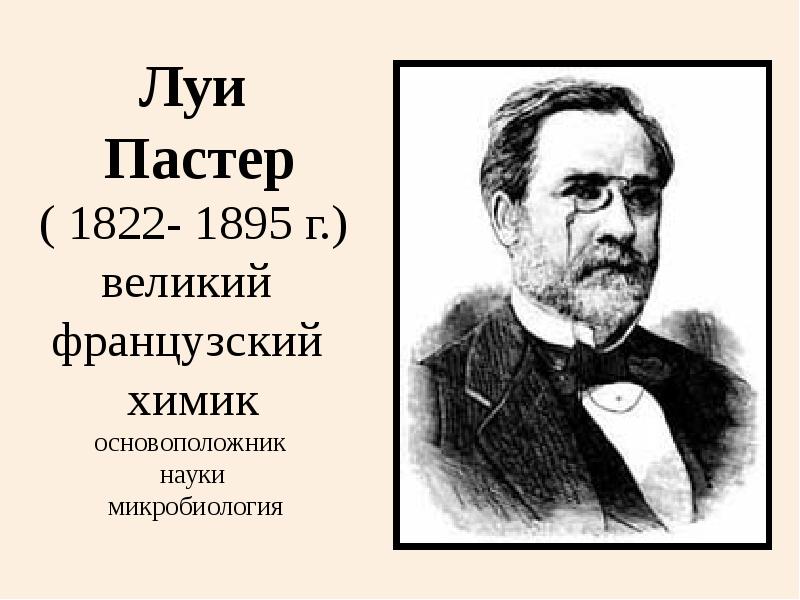 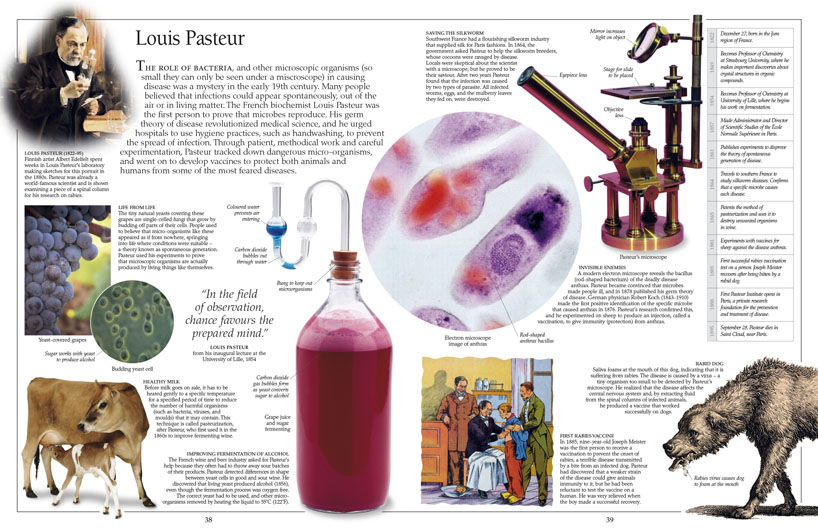 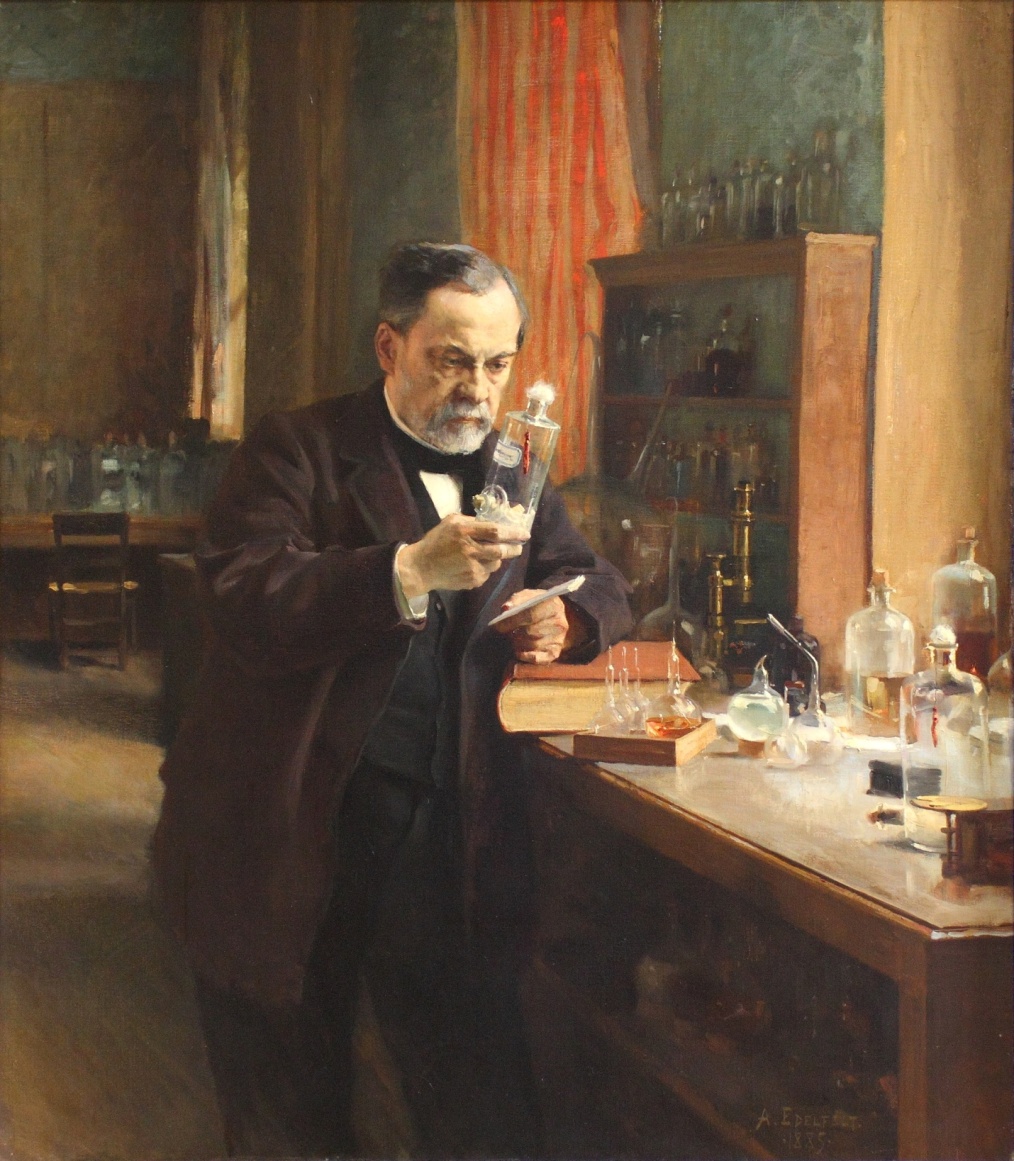 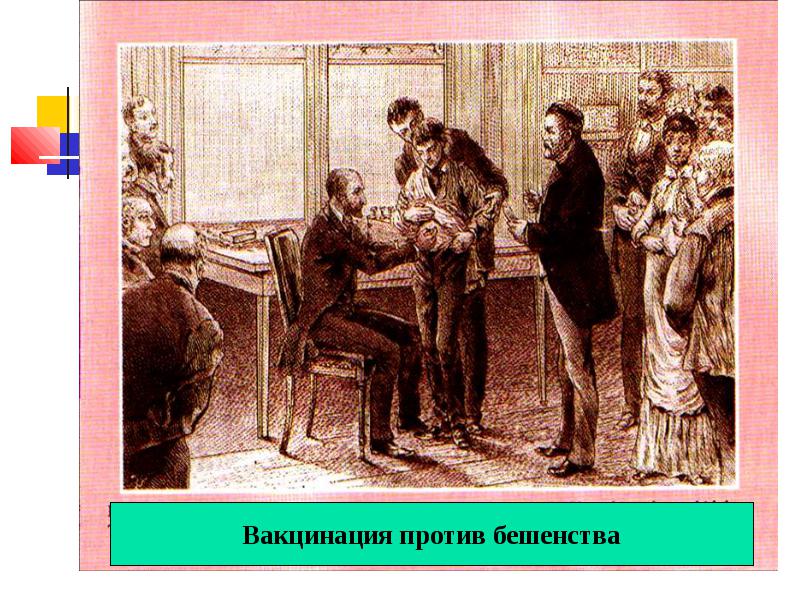 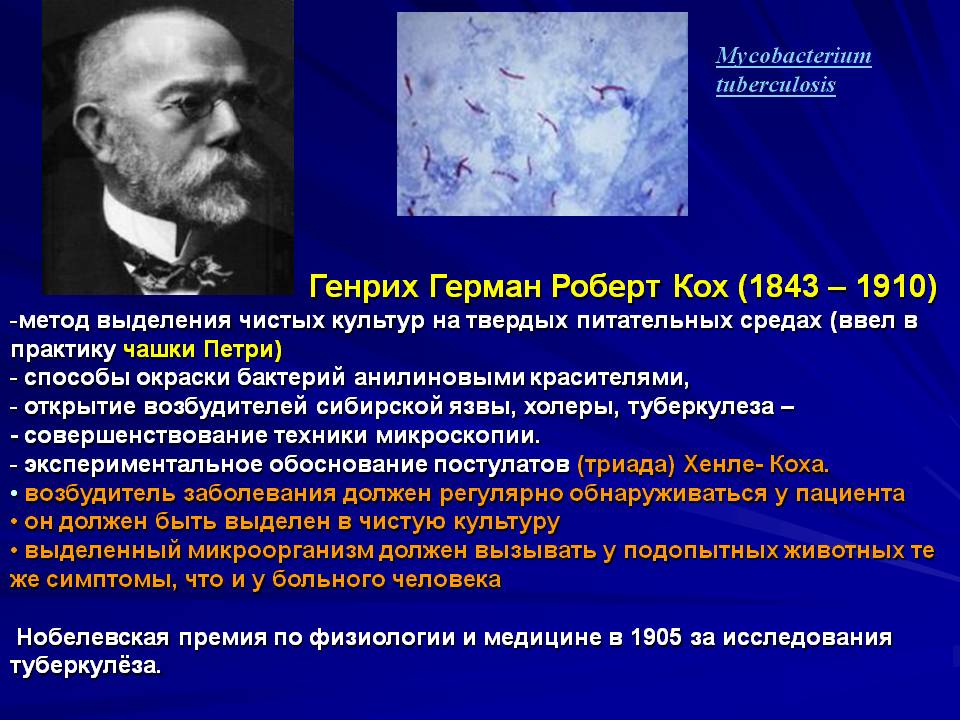 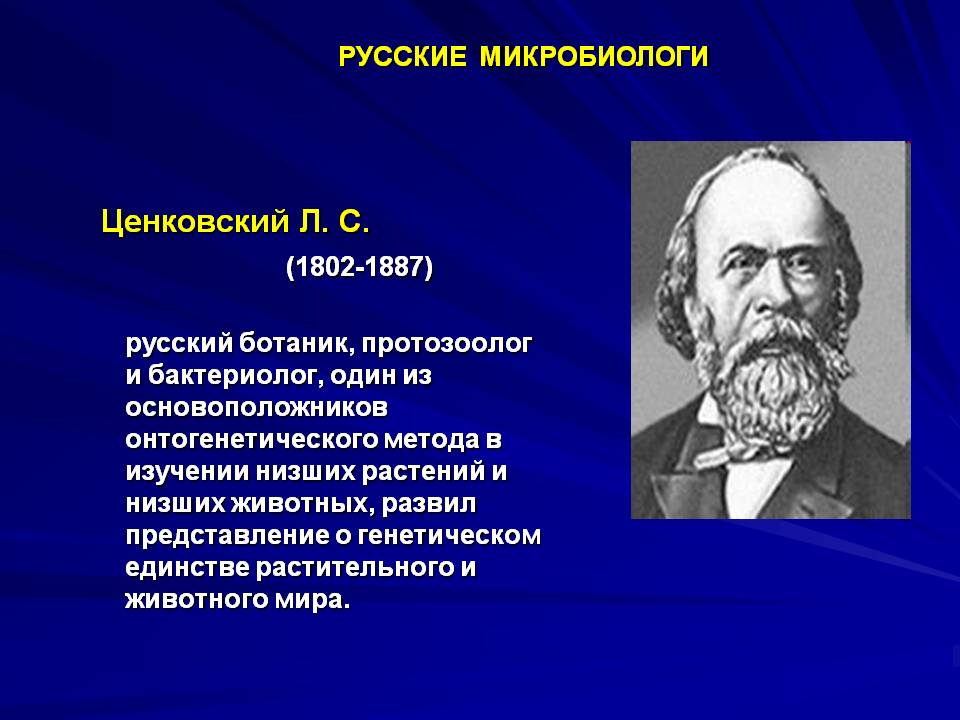 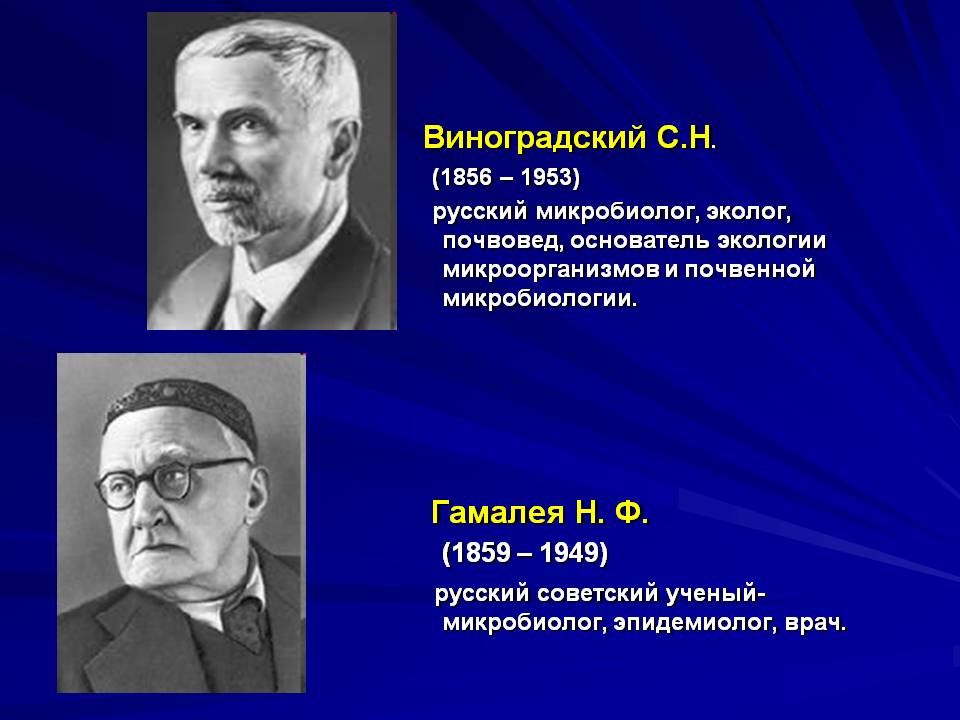 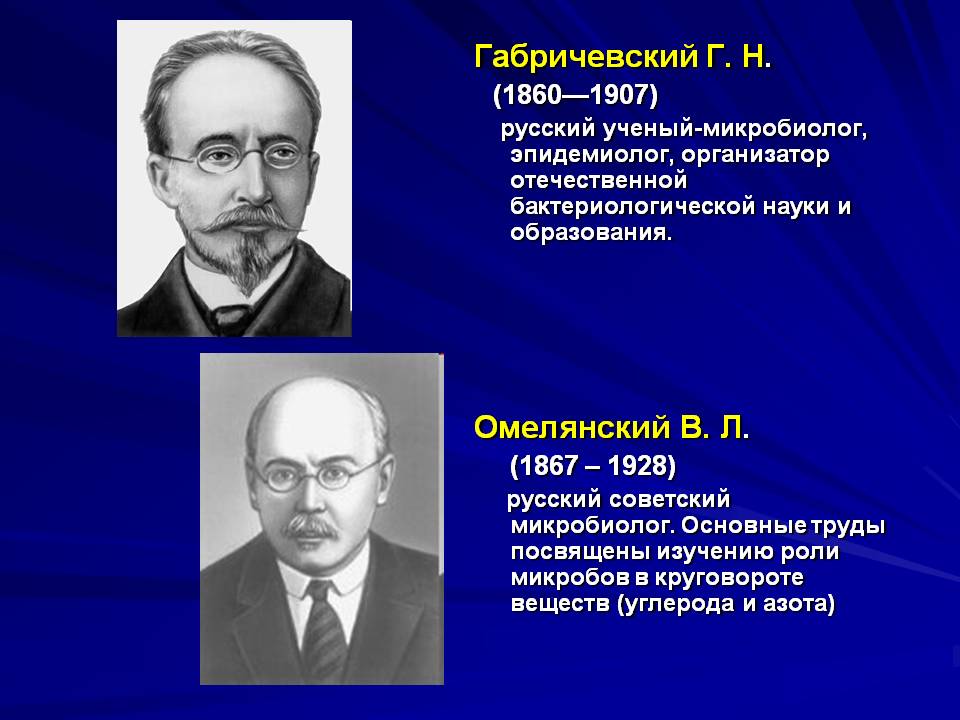 ИММУНОЛОГИЧЕСКИЙ  ПЕРИОД
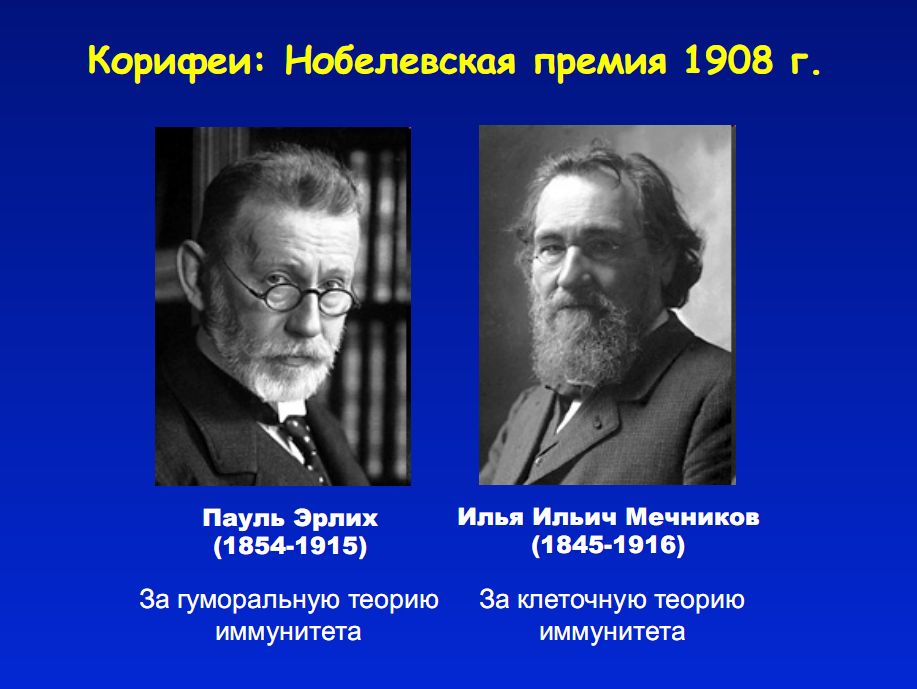 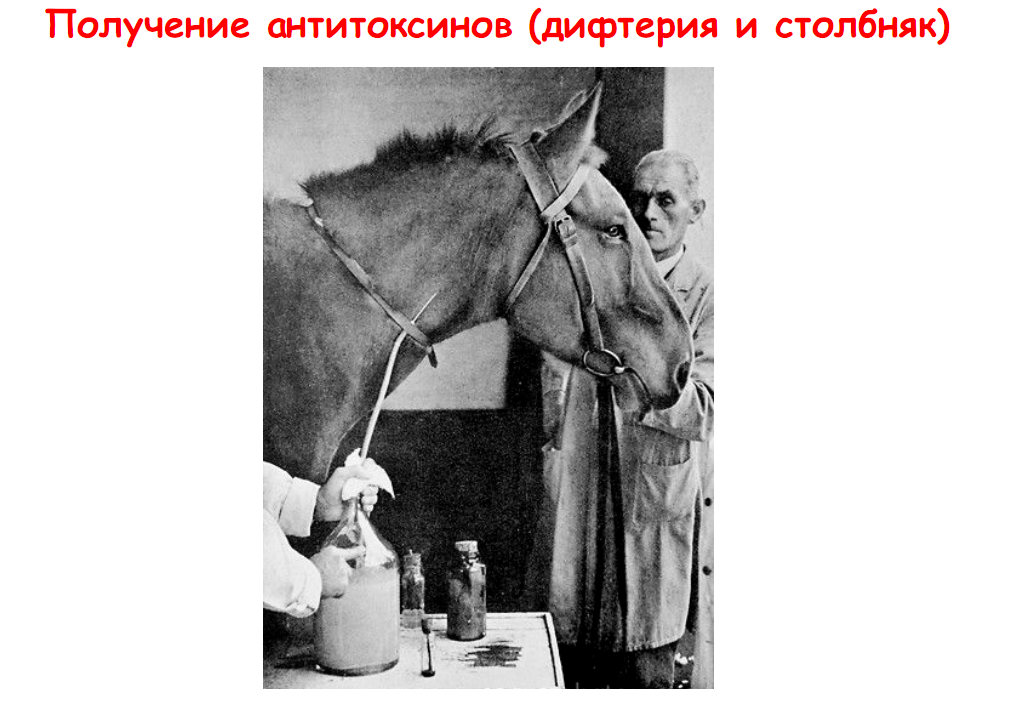 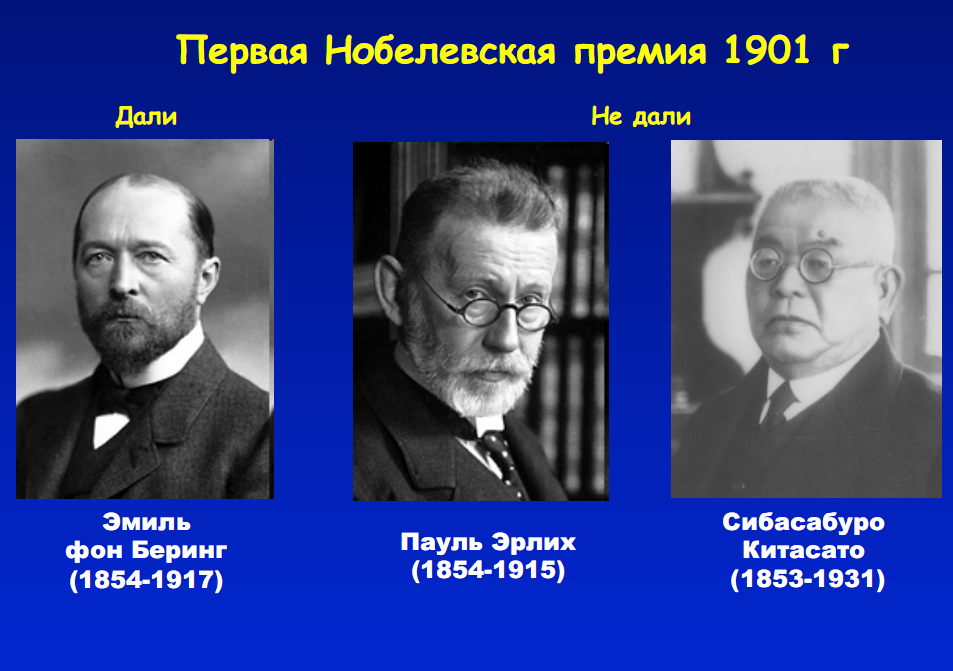 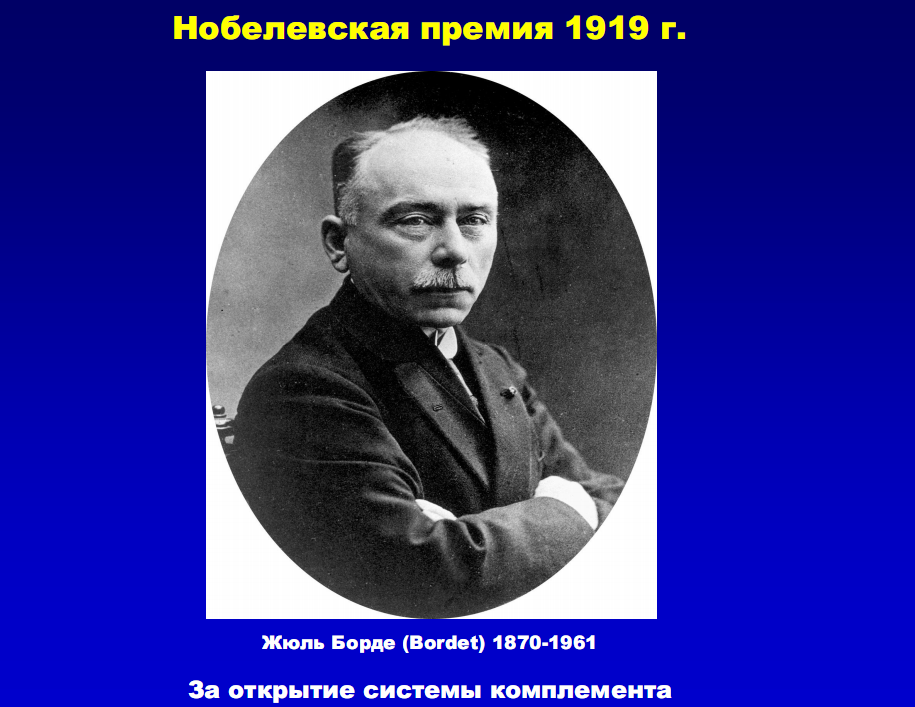 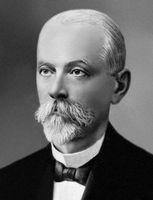 ИВАНОВСКИЙ ДМИТРИЙ ИОСИФОВИЧ 
(1864-1920)
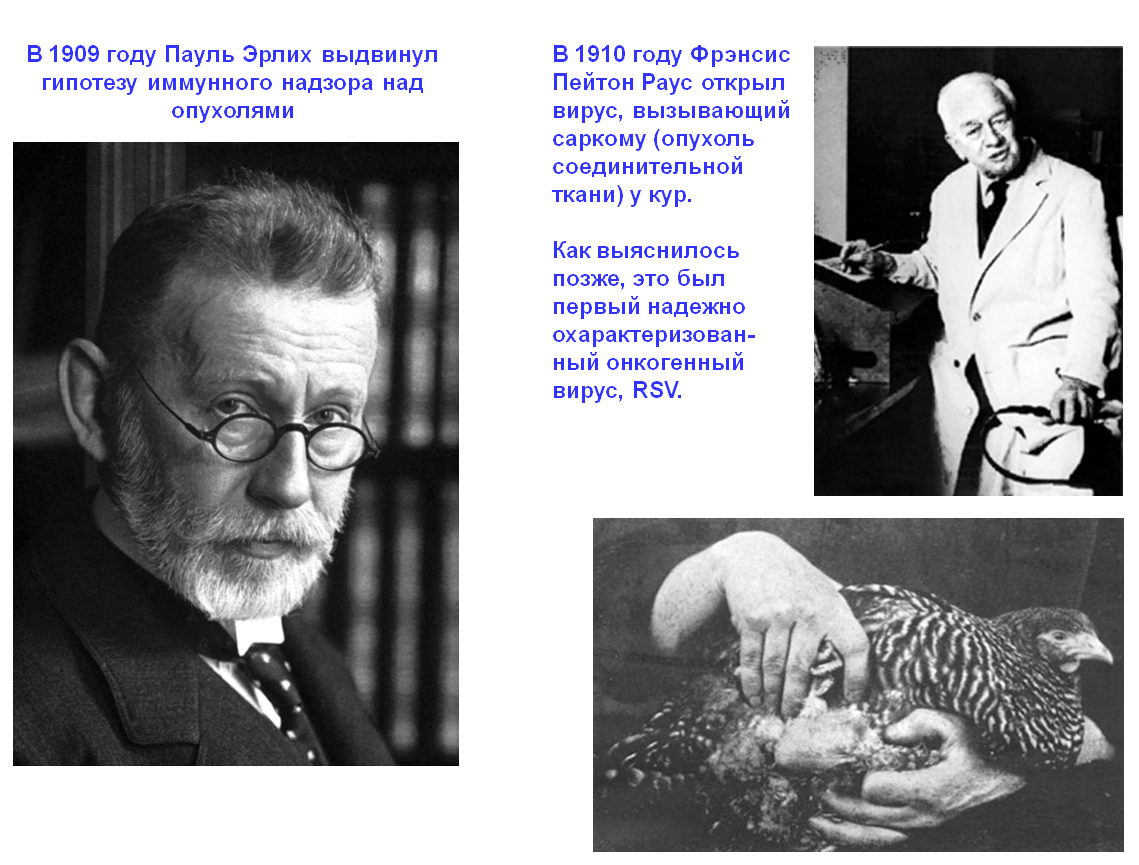 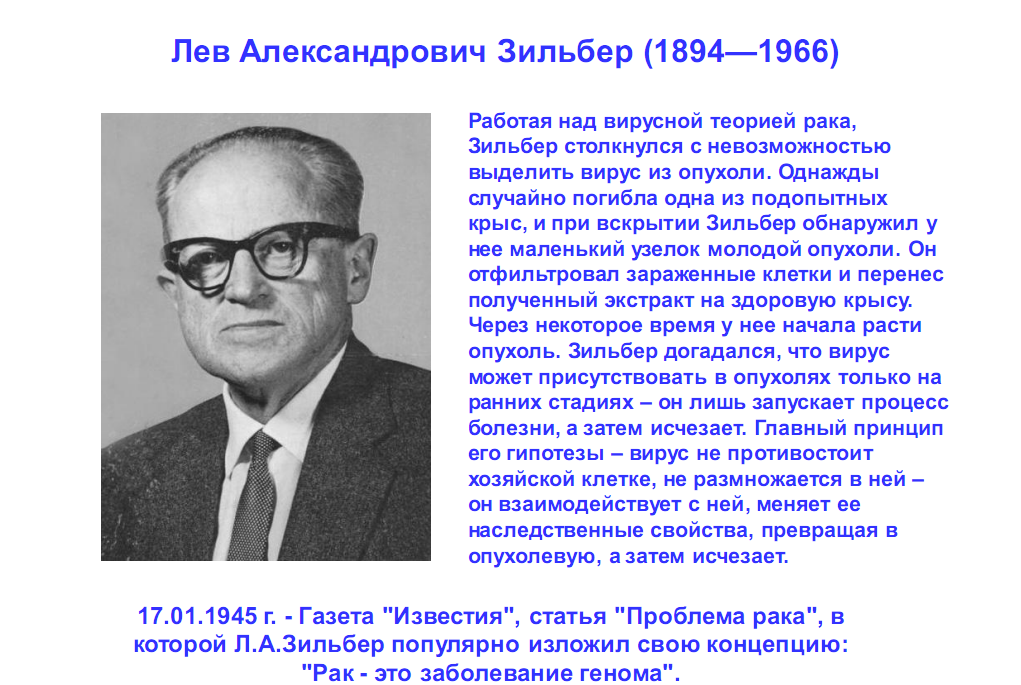 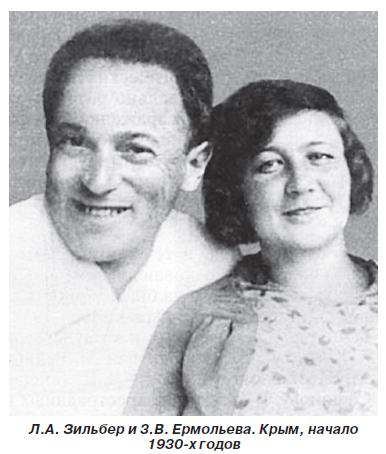 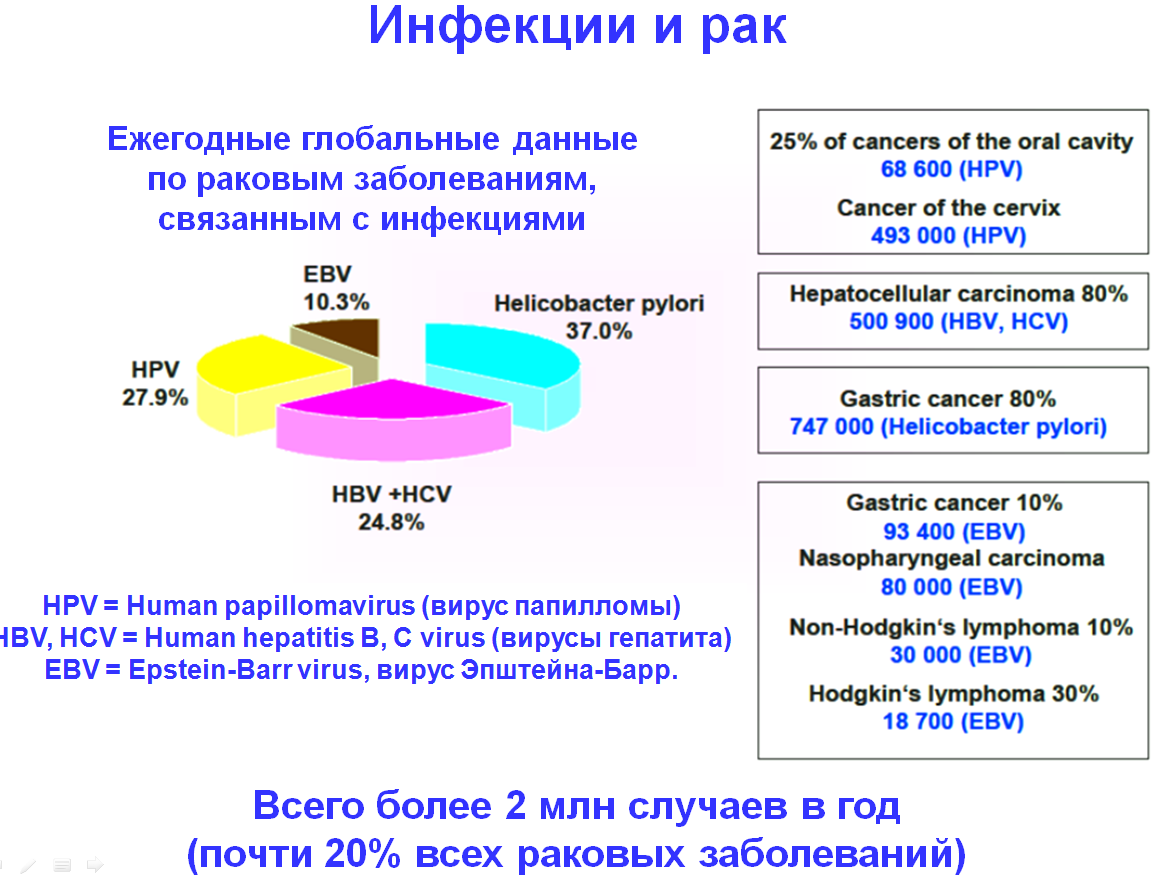 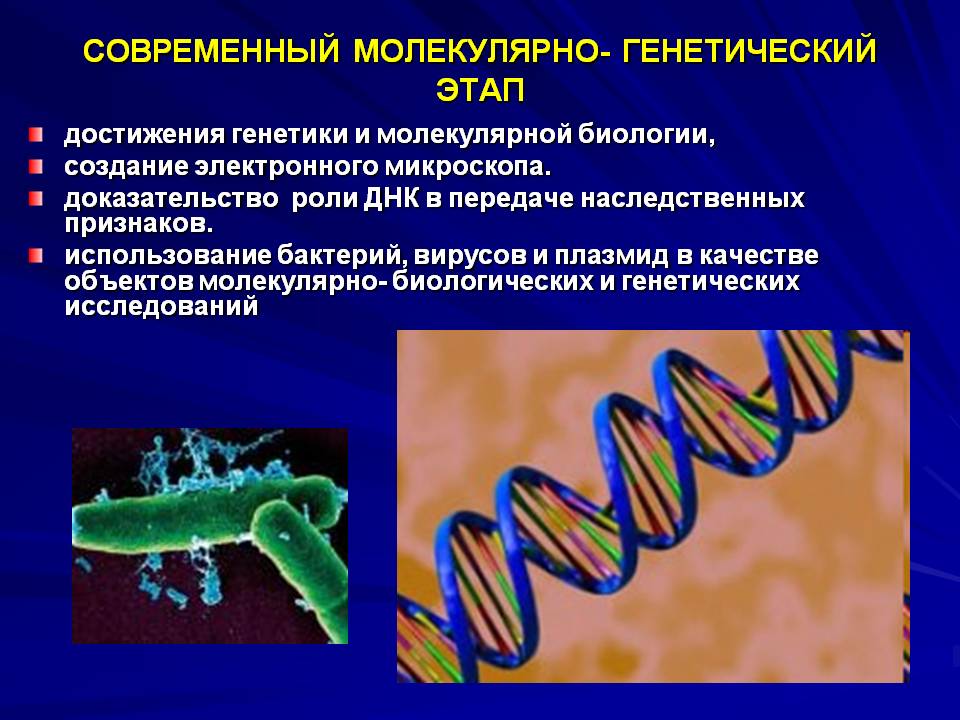 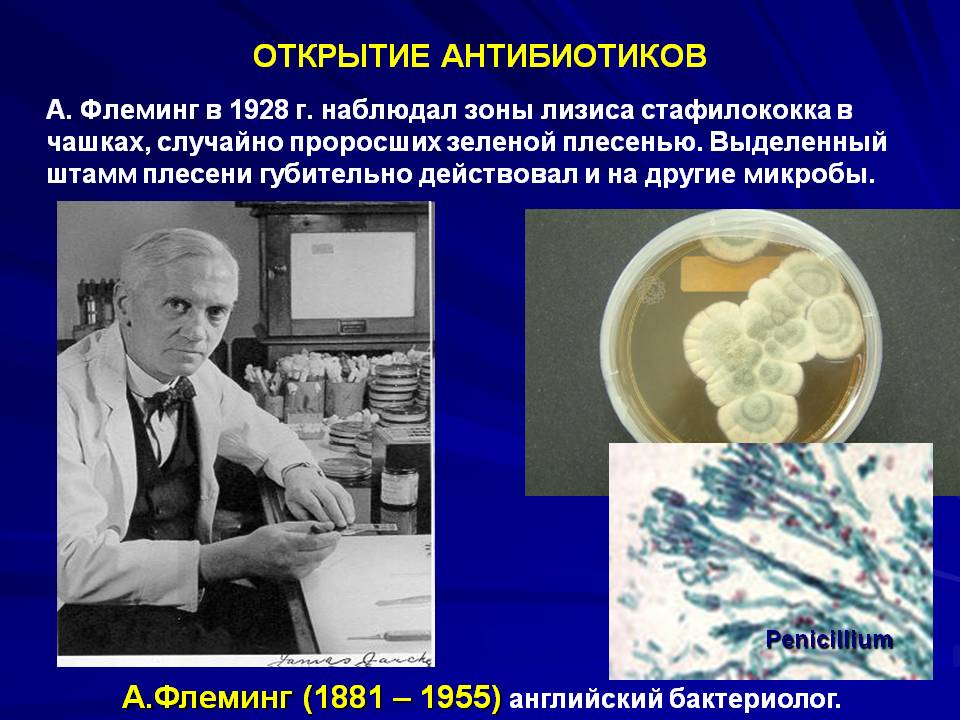 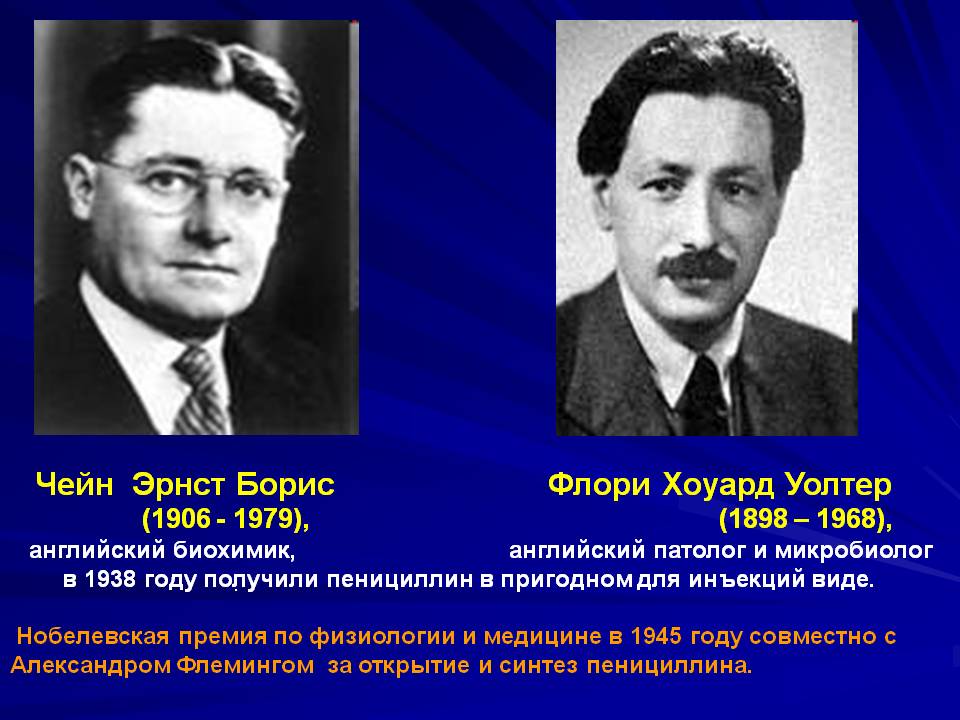 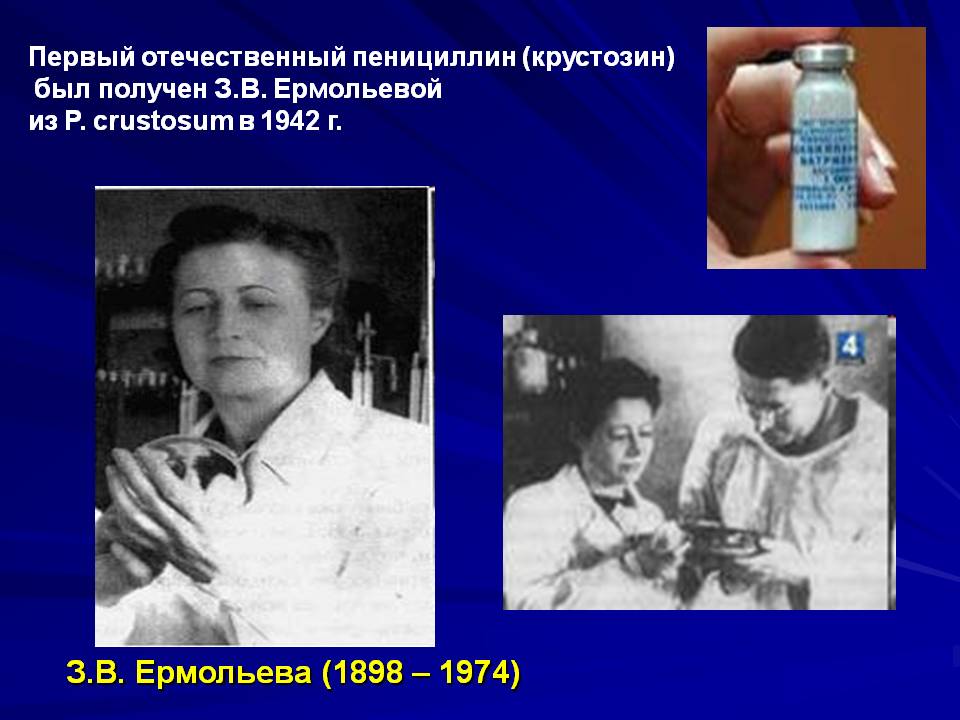 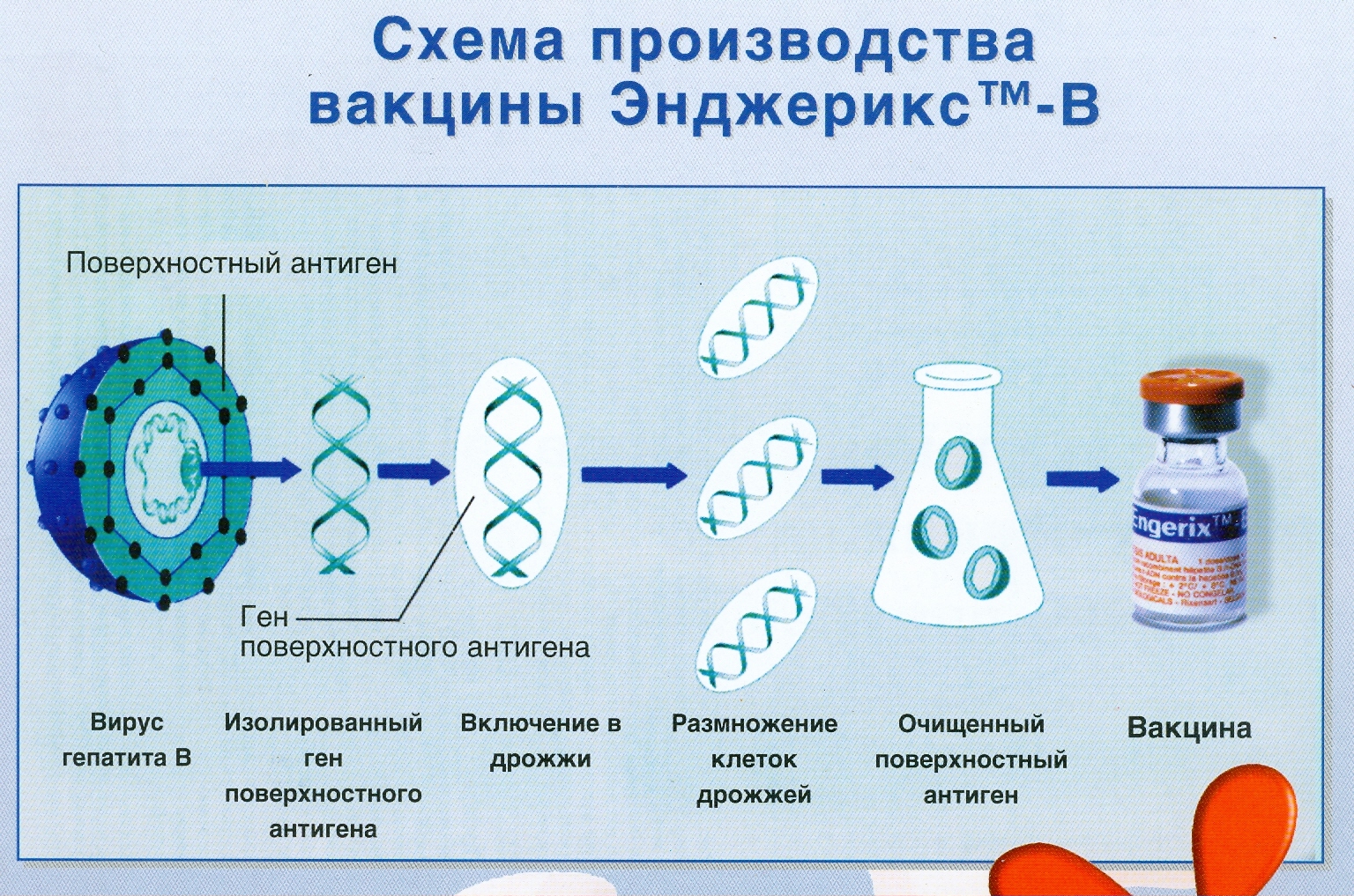 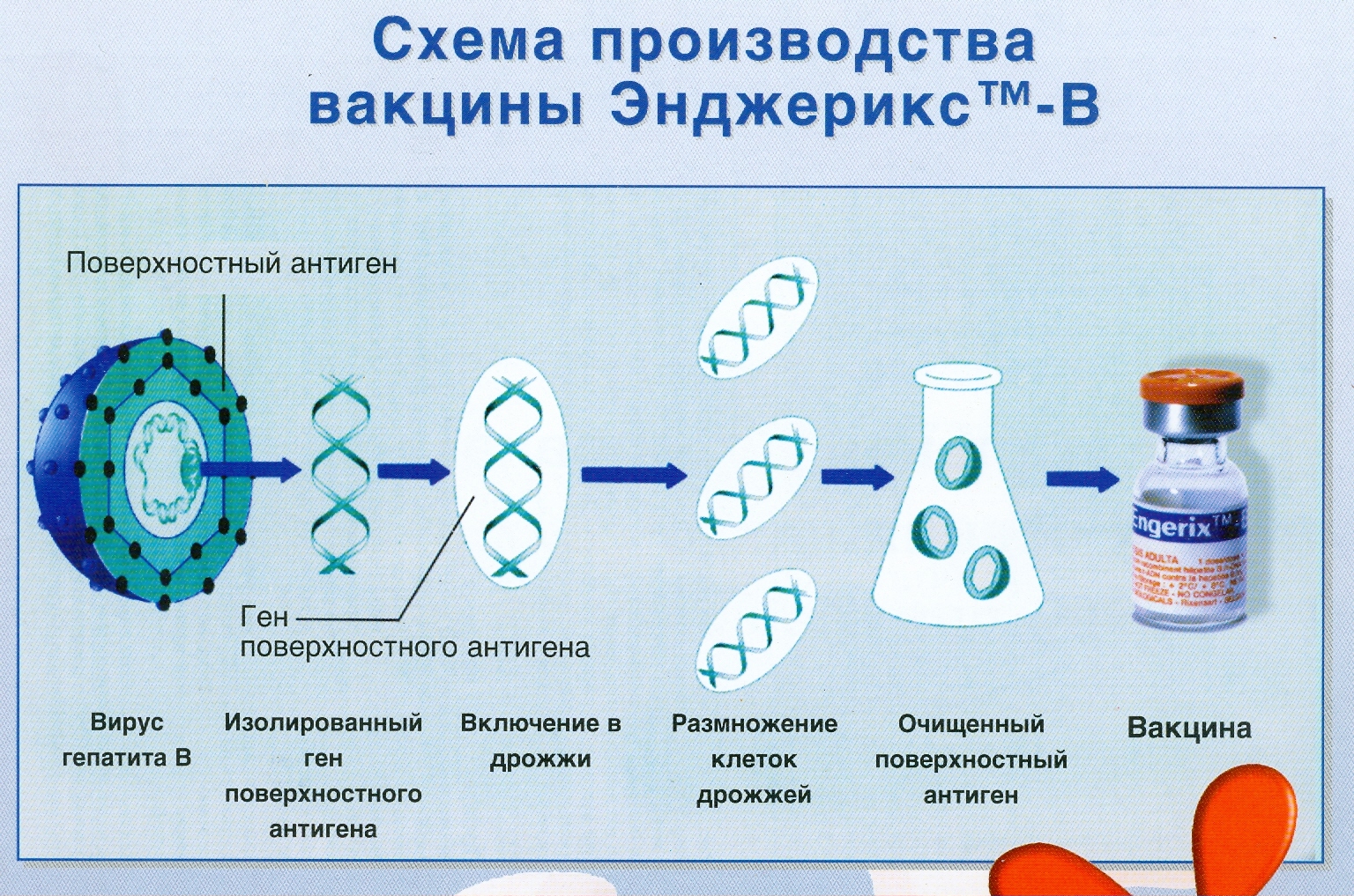 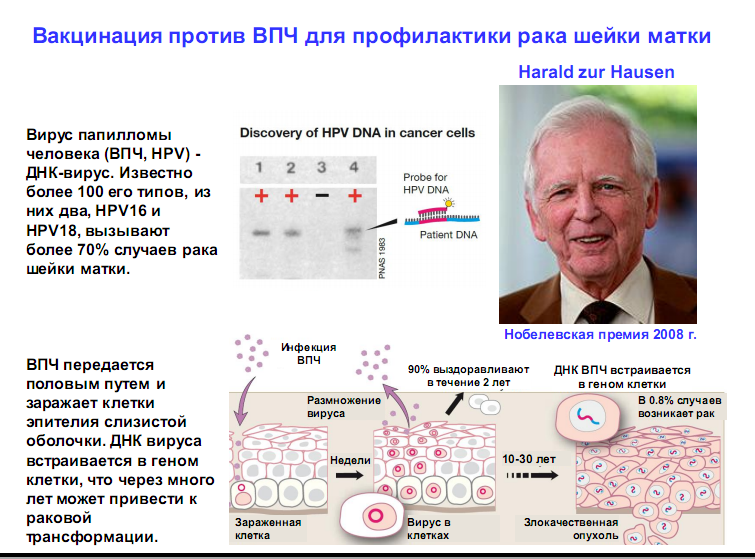 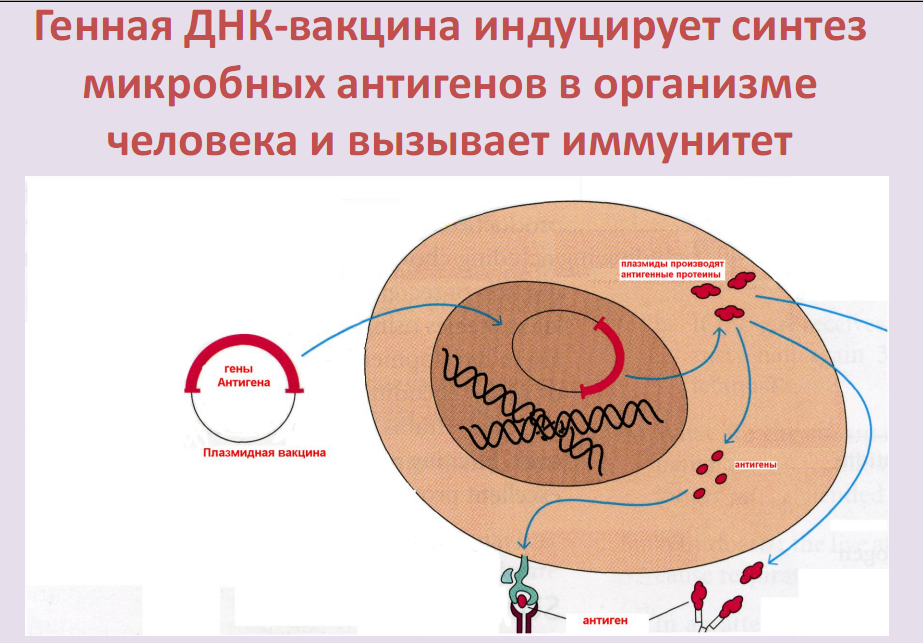 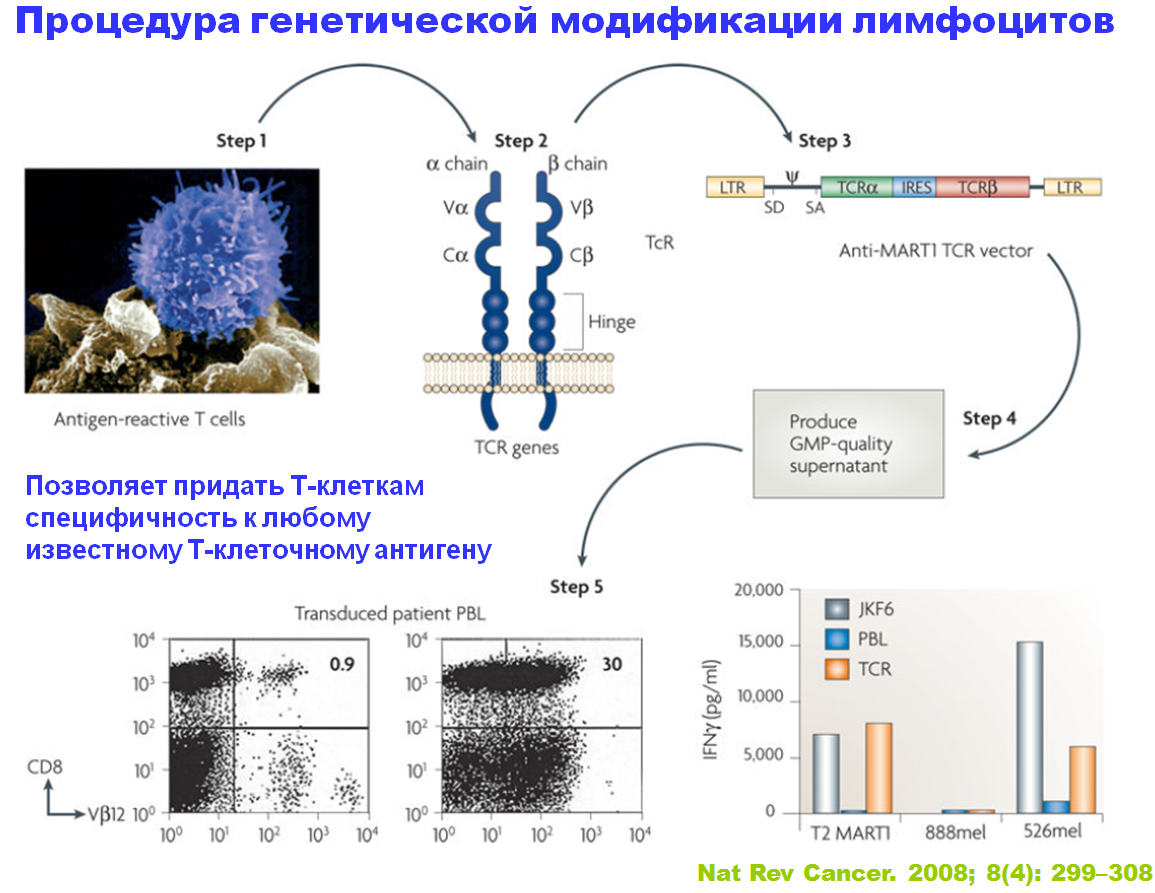 Г Е Н Н А Я     ИНЖЕНЕРИЯ
ПРИКЛАДНЫЕ   АСПЕКТЫ
ДИАГНОСТИКА
Л Е Ч Е Н И Е
ПРОФИЛАКТИКА
Обнаружение 
атипичных форм 
возбудителя 
(L-формы и др.)
Преодоление 
антибиотико- 
резистентности
Создание 
искусственных 
вакцин
Генетические методы: 
ДНК-гибридизация, ПЦР и др.
Создание 
эубиотиков
Генно- 
инженерные
Генные
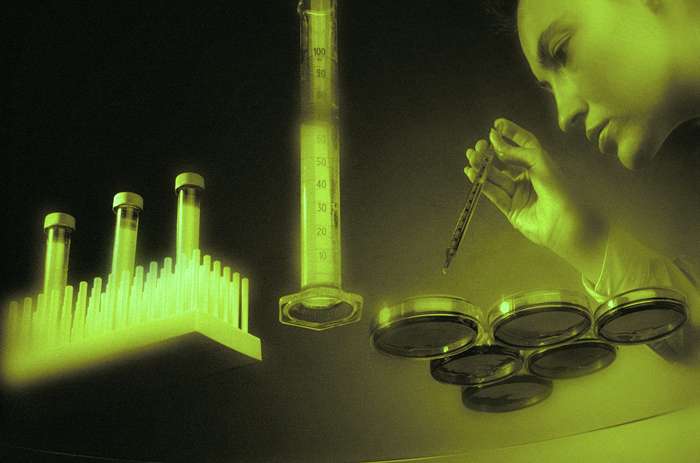 Методы изучения микроорганизмов
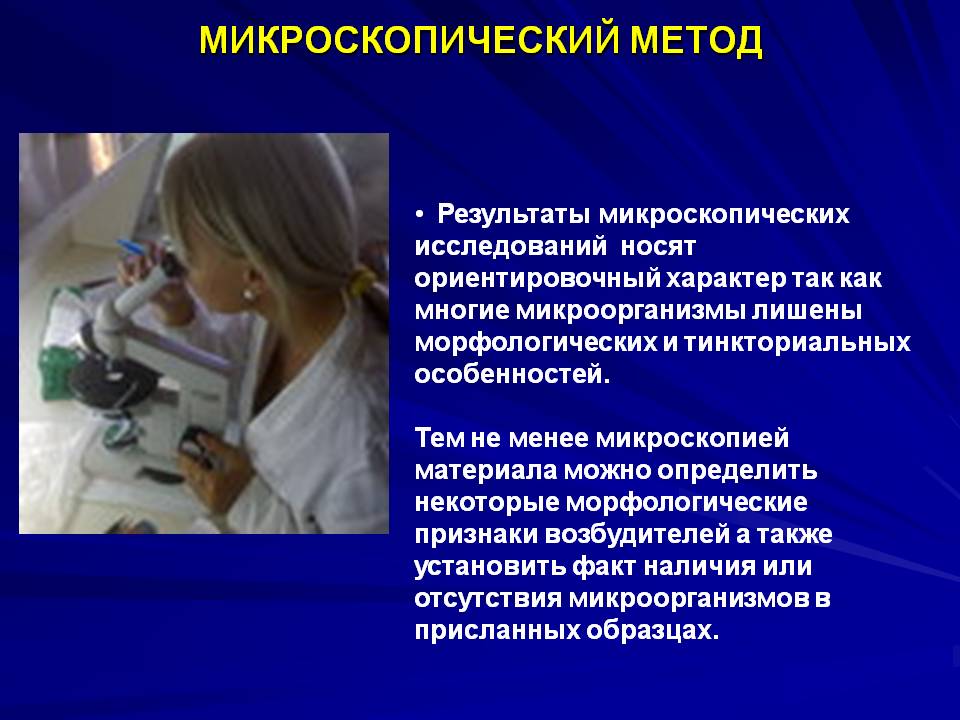 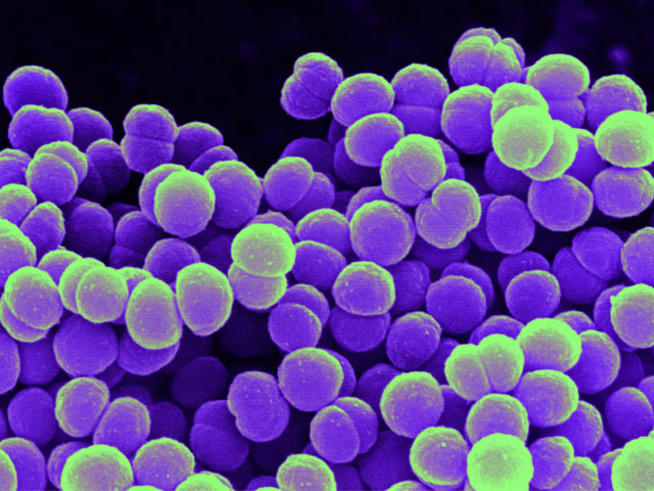 Виды микроскопии
Световая микроскопия
Электронная микроскопия
Сканирующая микроскопия
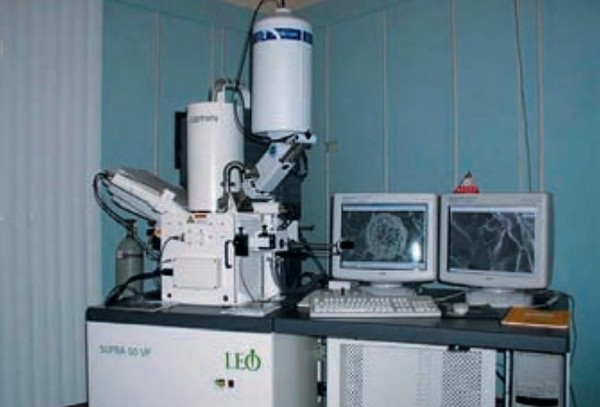 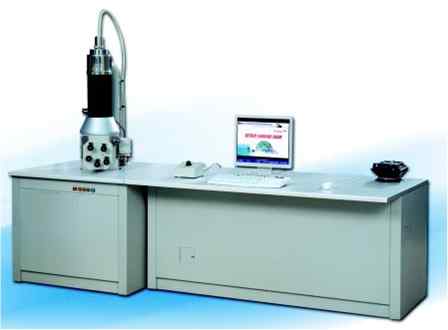 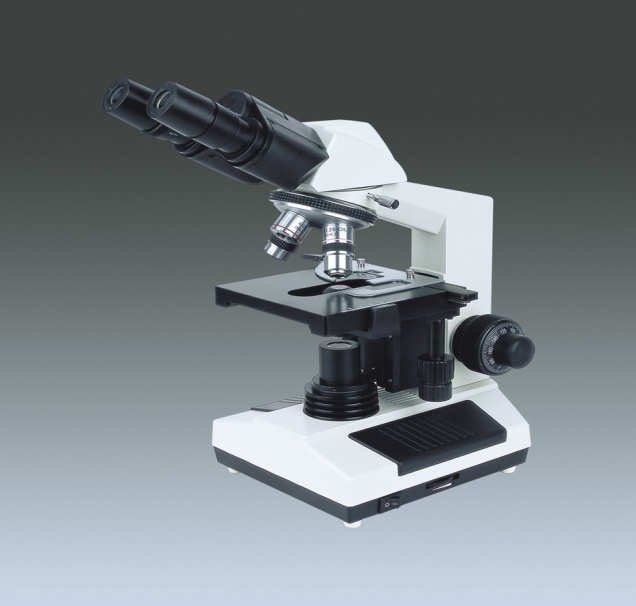 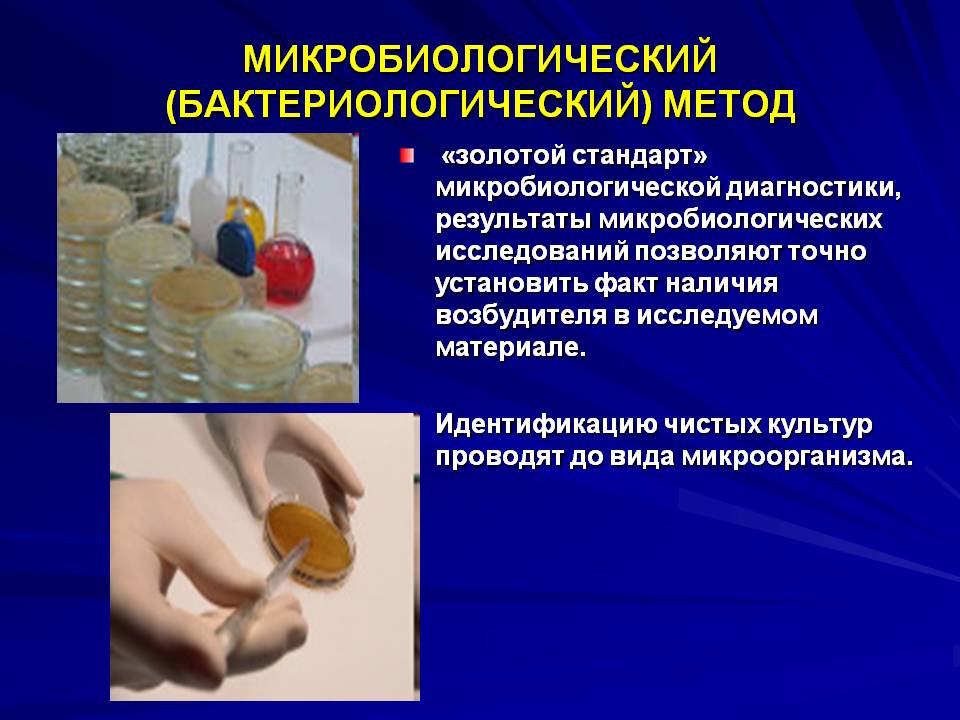 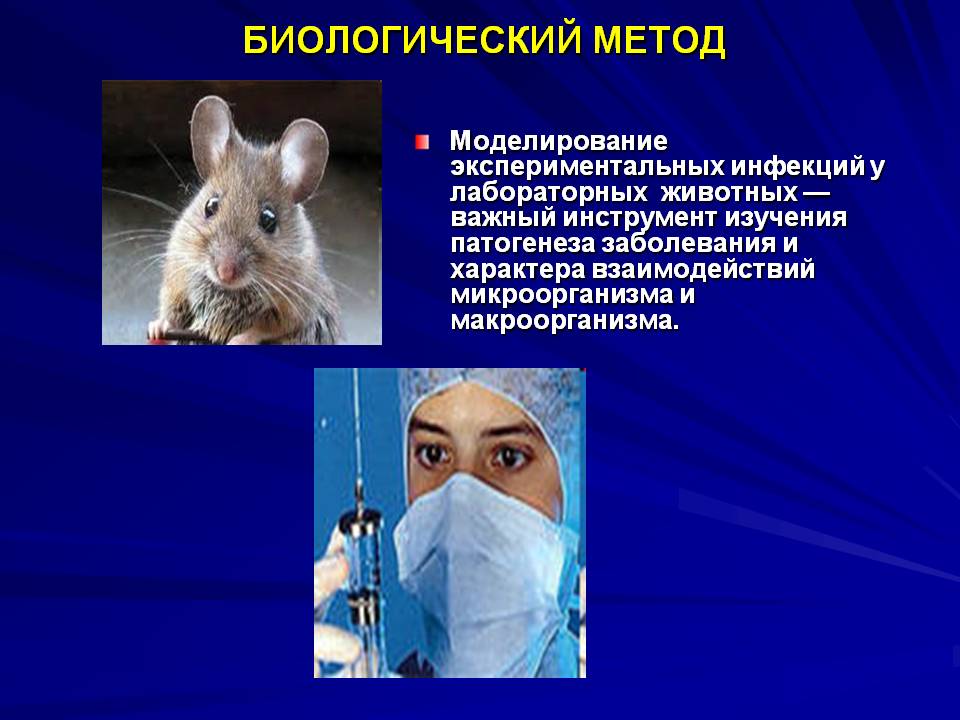 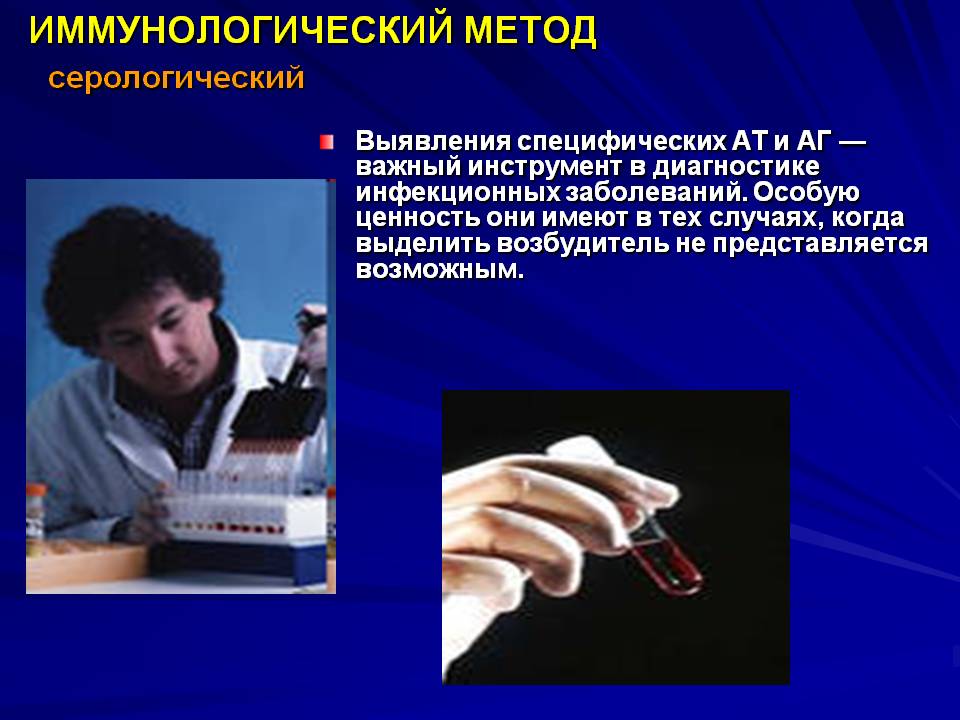 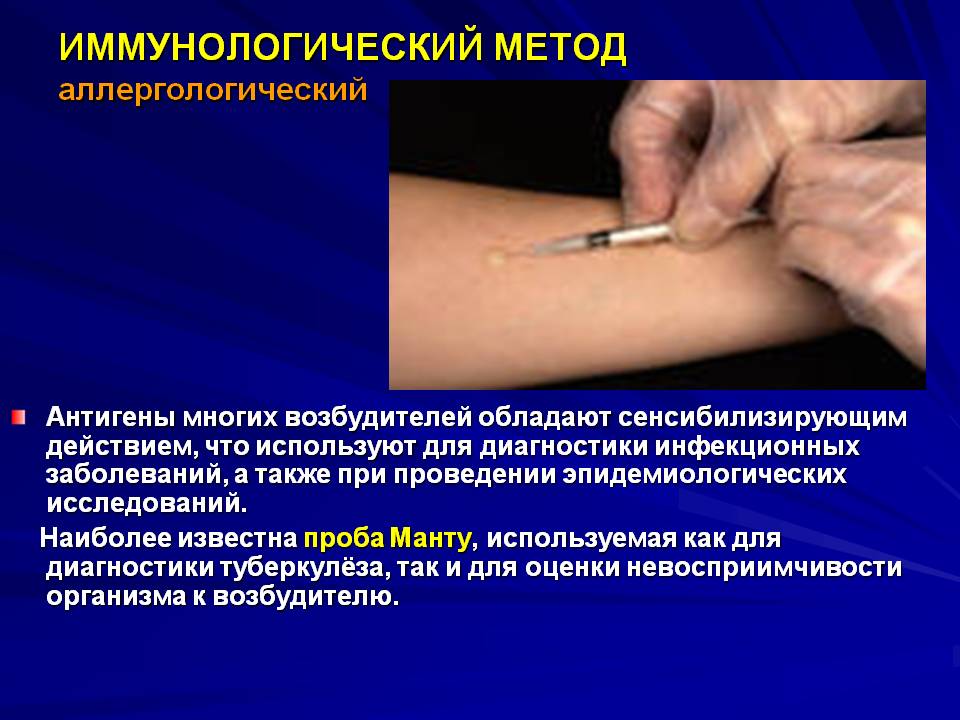 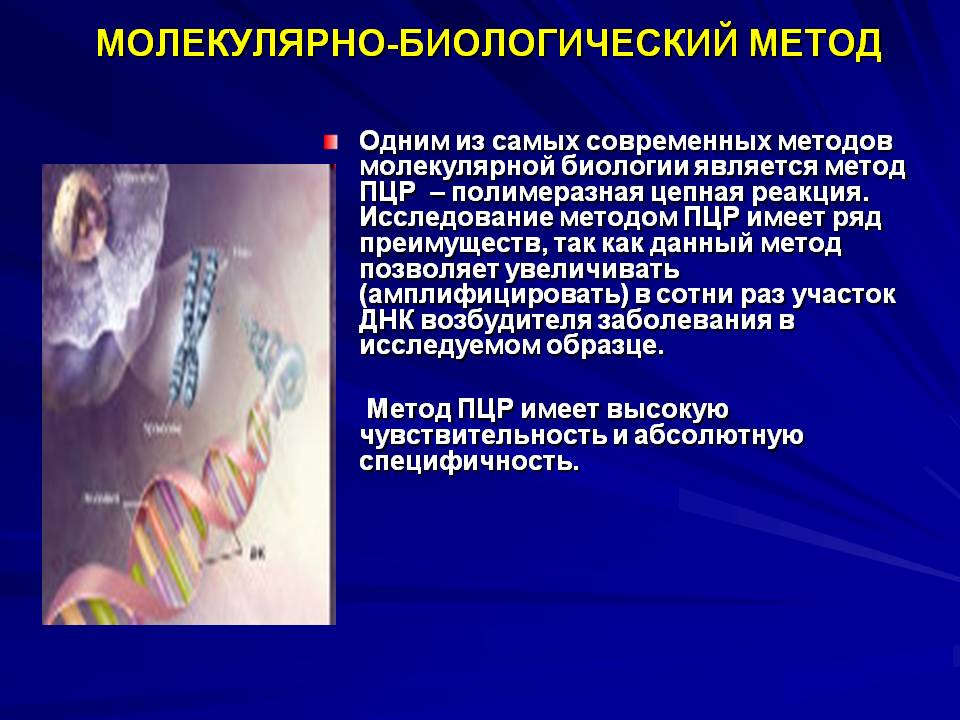 Особенности физиологии микробной клетки
1. Разнообразие метаболизма

2. Интенсивность метаболизма и размножения

3. Устойчивость к факторам внешней среды
АЭРОБЫ
I.  Lag-фаза
    II. Фаза логарифмического (экспоненциального) роста
   III. Макс. стационарная фаза
  IV. Фаза отмирания
   V. Фаза сохранения (покоящиеся клетки, споры)
В НАУКЕ НЕ МОЖЕТ 

БЫТЬ 

ДИКТАТА, ИНАЧЕ ОНА 

ПЕРЕСТАНЕТ БЫТЬ 

НАУКОЙ

Н.И. Вавилов
(1887 – 1943)